Spectroscopic research of light to medium-heavy Λ hypernuclei with high quality electron beam
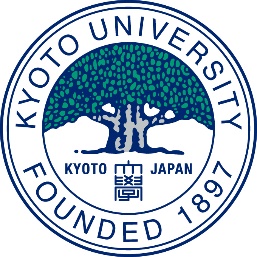 Graduate School of Science, Kyoto University
Toshiyuki Gogami (後神 利志)
Strangeness Nuclear Physics 2014 @Changsha, China
2014/12/12-14
Contents
Introduction of (e,e’K+) experiment

Overview of JLab E05-115
Experimental setup
Data summary

Results
About systematic errors
7ΛHe
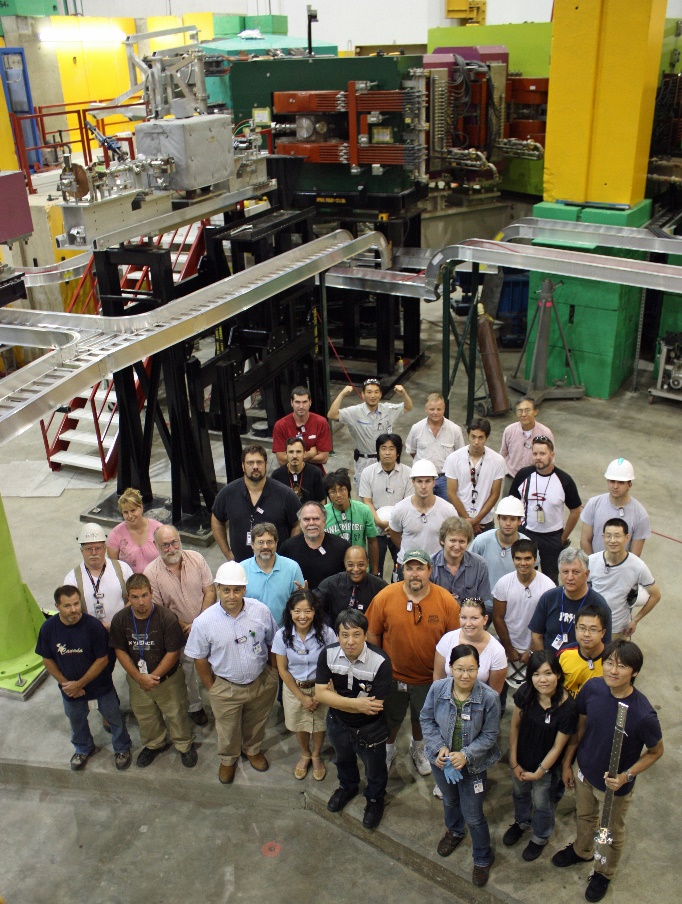 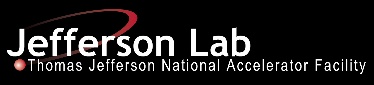 Contents
Introduction of (e,e’K+) experiment

Overview of JLab E05-115
Experimental setup
Data summary

Results
About systematic errors
7ΛHe
Systematic study of Λ hypernuclei
Typical reactions for missing mass spectroscopy
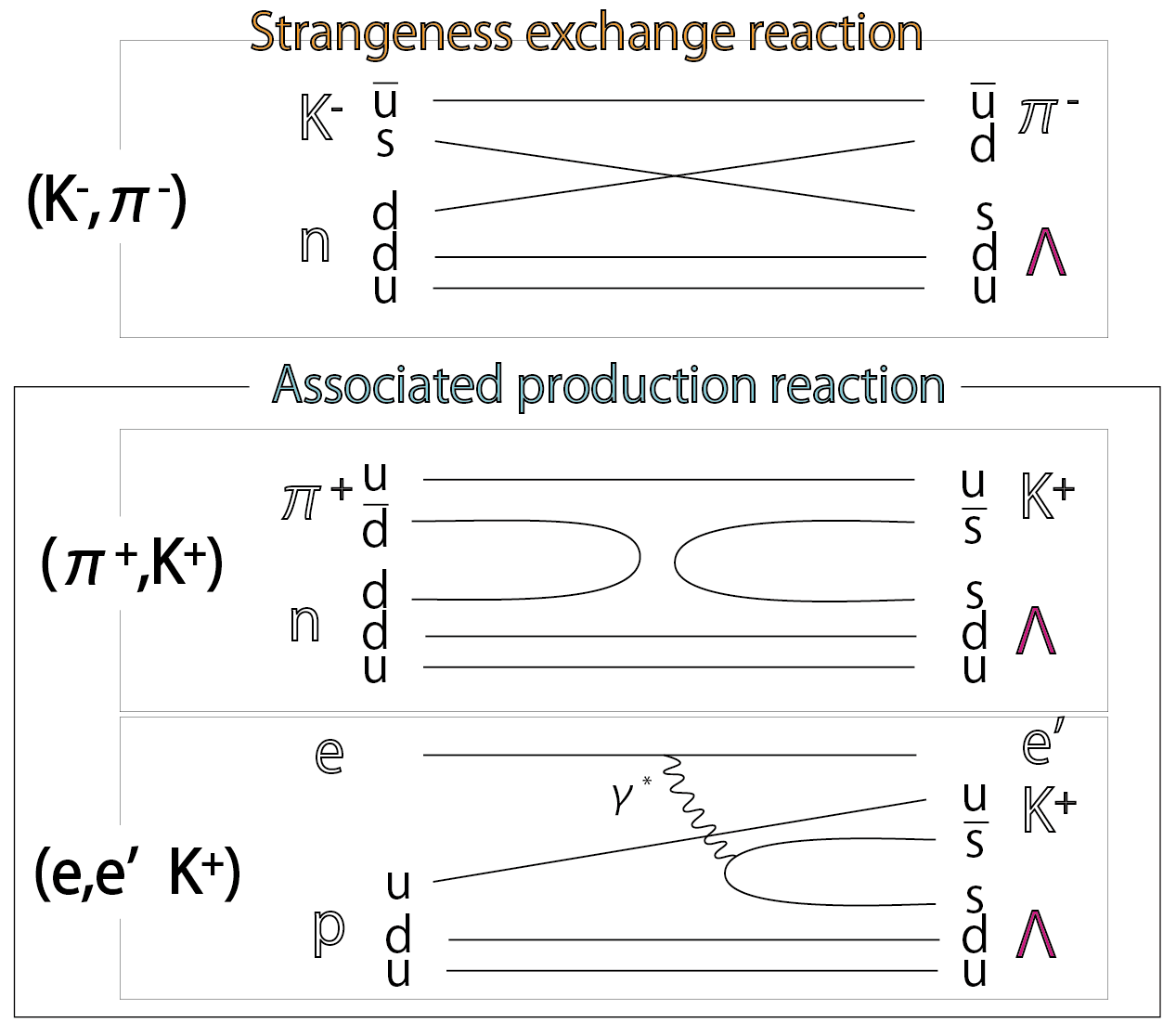 ~ 1990’s
 The (K-,π-) , (π+,K+) reactions
A few MeV (FWHM)
n Λ
①Higher resolution
 Finer structures
2000~
The (e,e’K+) reaction
Sub-MeV (FWHM)
p  Λ
②Mirror hypernucleus
③Absolute energy
(e,e’K+) experiments at Jefferson Lab (JLab)
Requirements
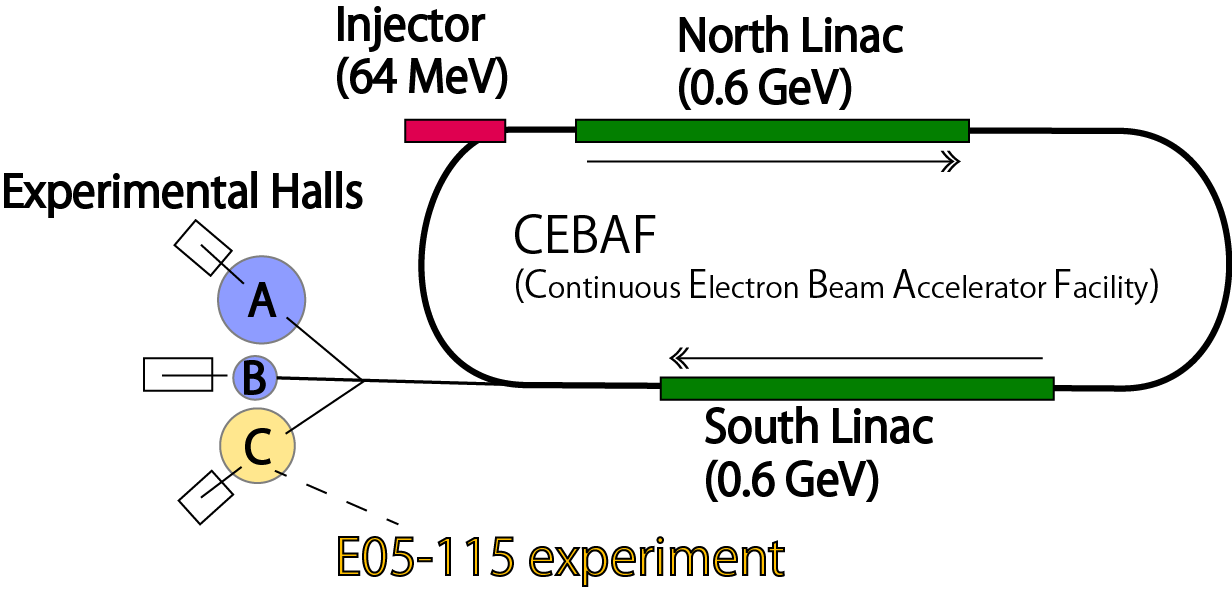 (1 km round)
MAMI
CEBAF
12
2000 (E89-009)
Proof of principle
28
2005 (E01-011)
52
2009 (E05-115)
Mass number
Contents
Introduction of (e,e’K+) experiment

Overview of JLab E05-115
Experimental setup
Data summary

Results
About systematic errors
7ΛHe
Goals of JLab E05-115 experiment
Consistency confirmation with the previous experiments
Will be talked by C.Chen
PRC90, 034320 (2014)
12C(e,e’K+)12ΛB
Spectroscopic measurements
7Li(e,e’K+)7ΛHe 
CSB effect in ΛN interaction (αΛNN)
Λ Glue like role
 10B(e,e’K+)10ΛBe
CSB effect in ΛN interaction (ααΛN)
Λ Glue like role
Level inversion due to nuclear deformation
Preparing papers
Pilot measurement to medium-heavy hypernuclear study
52Cr(e,e’K+)52ΛV 
  (the first challenge for medium-heavy mass region)
Λ single particle potential
Under Analysis
Missing mass spectroscopy
Measure
CEBAF
CEBAF
Known
(Λ’s binding energy)
Experimental setup
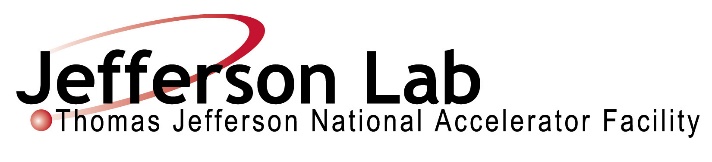 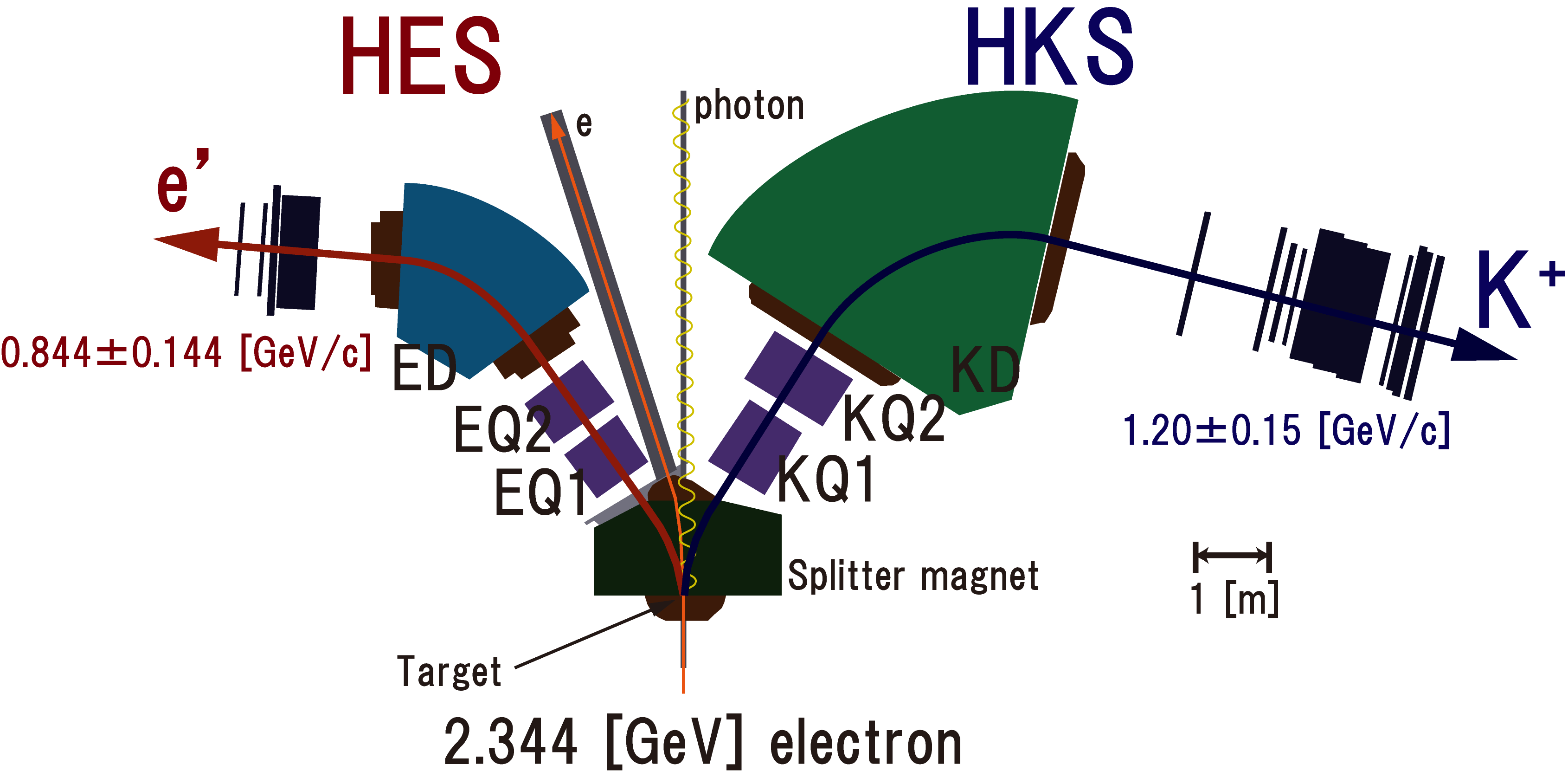 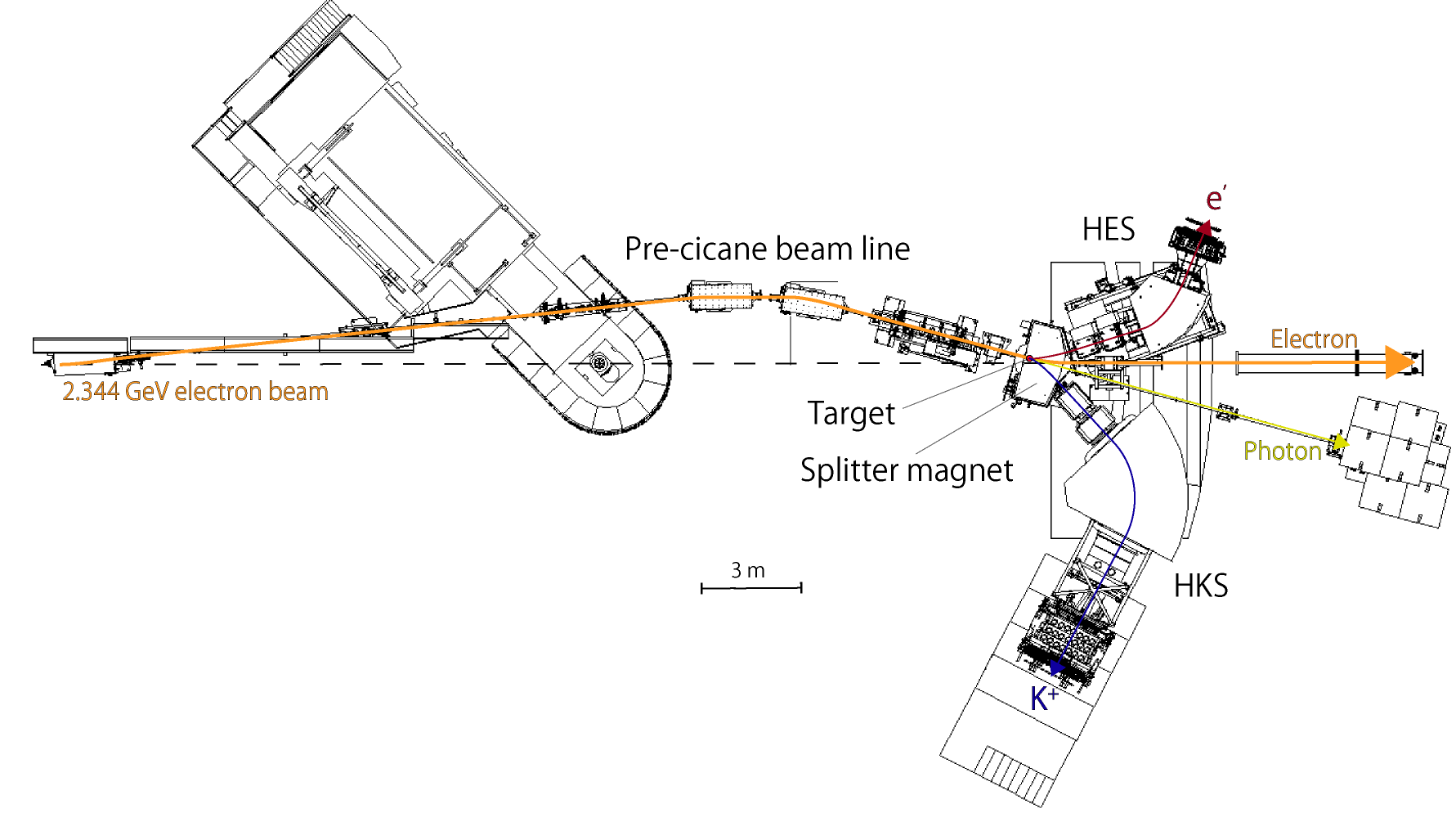 Pre-chicane beam line
Δp/p ~ 2 × 10-4
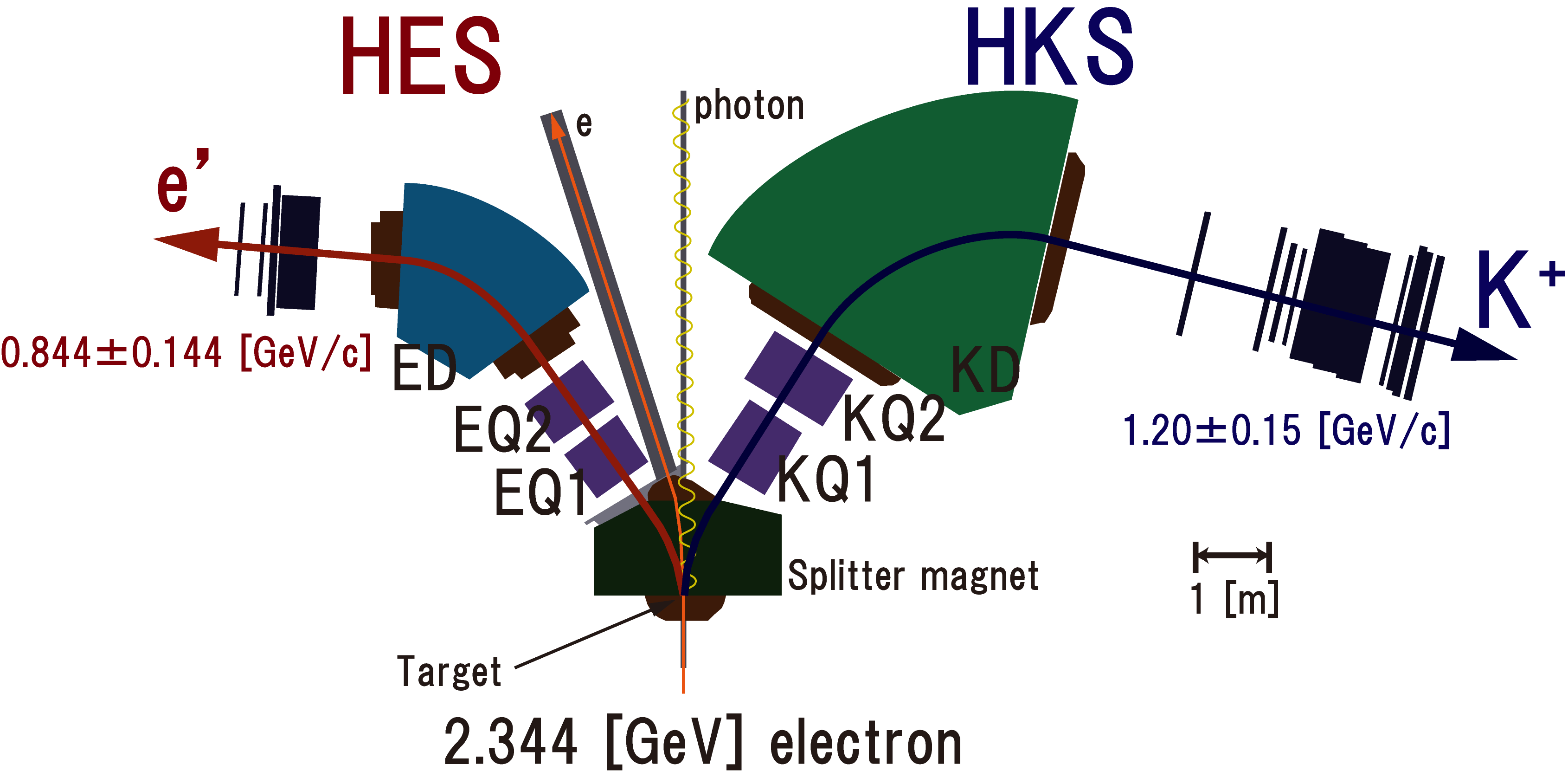 Δp/p ~ 2 × 10-4
θe’ = 6.5 ± 5.0 [degree]
θK = 5.7 ± 4.6 [degree]
ΩHKS = 7.0 [msr]
ΩHKS = 8.0 [mrad]
Experimental setup
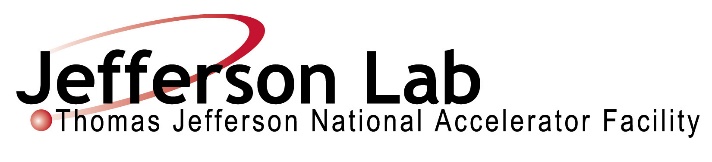 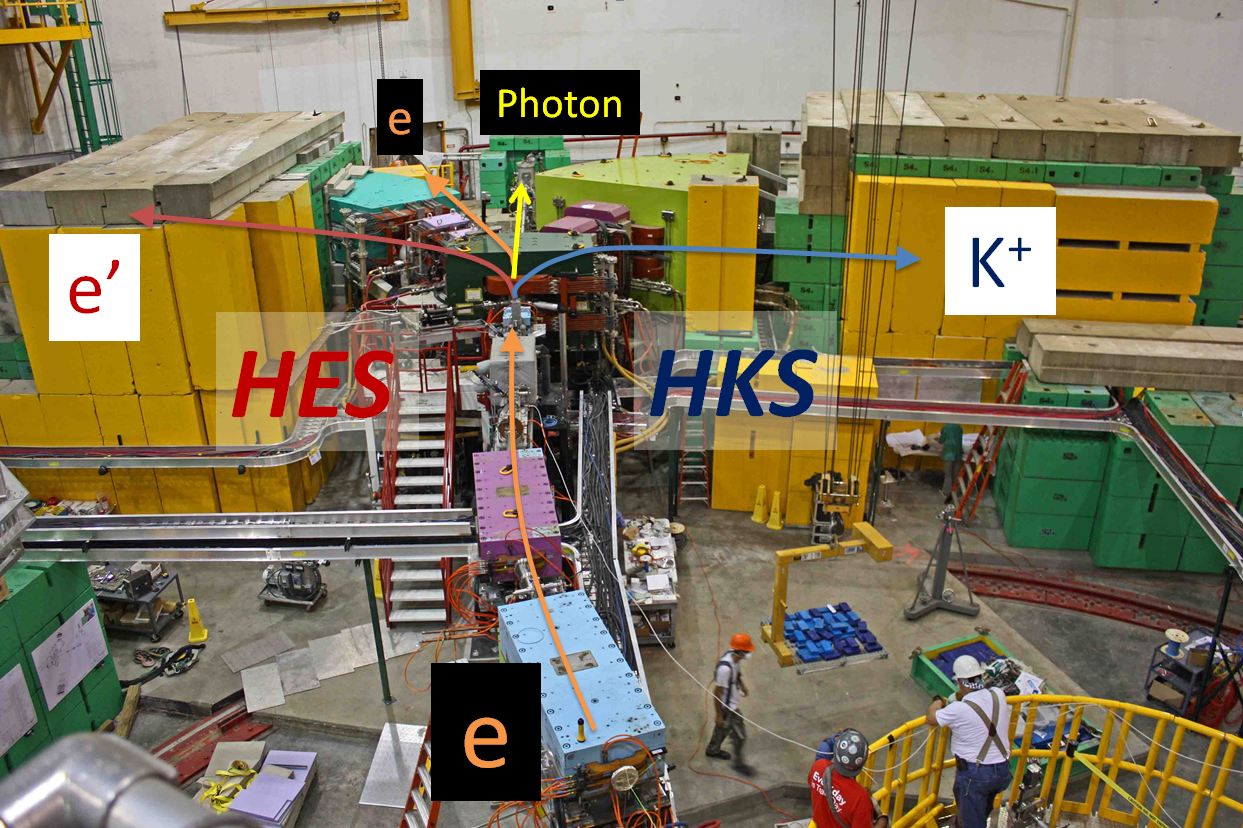 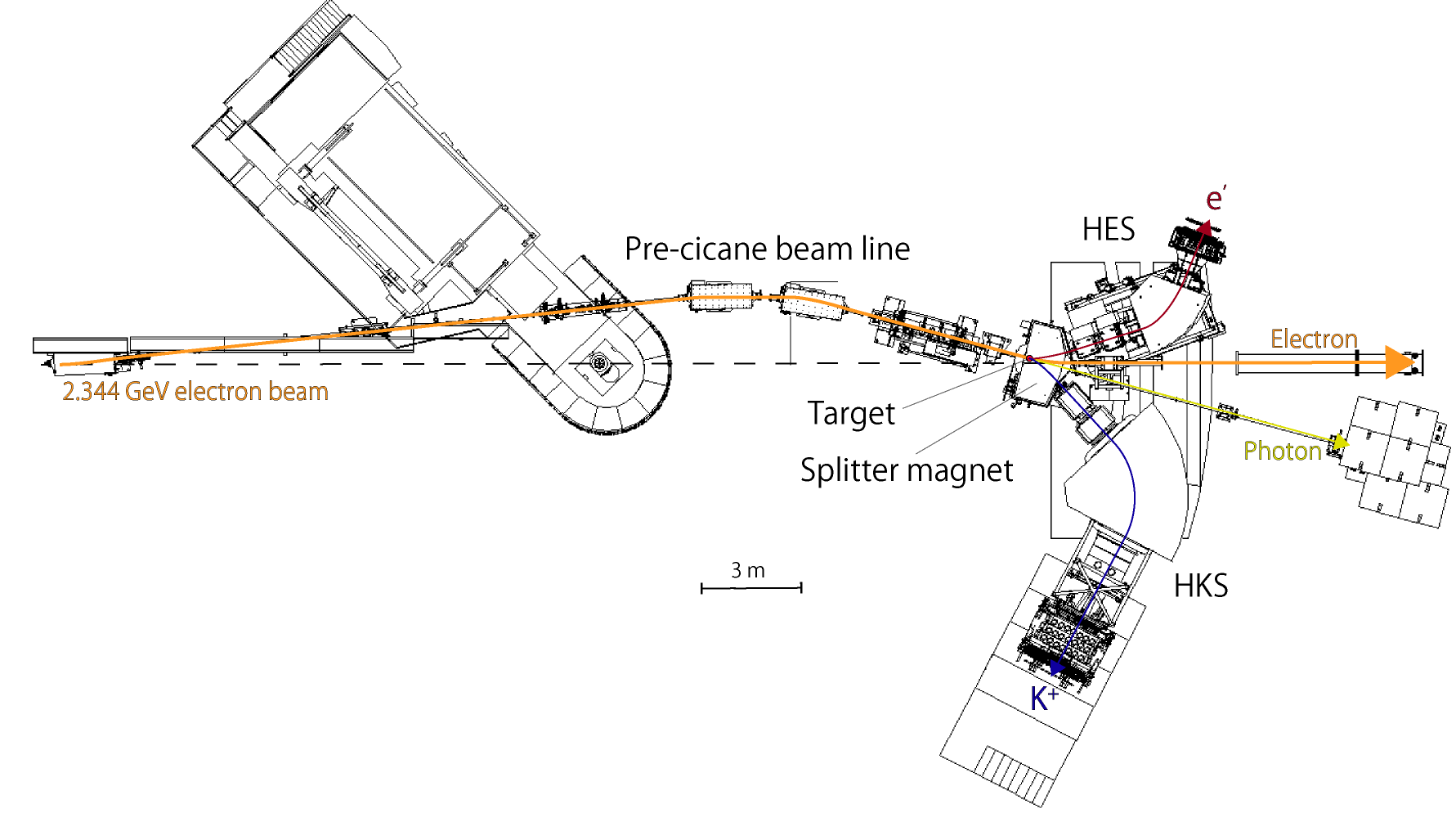 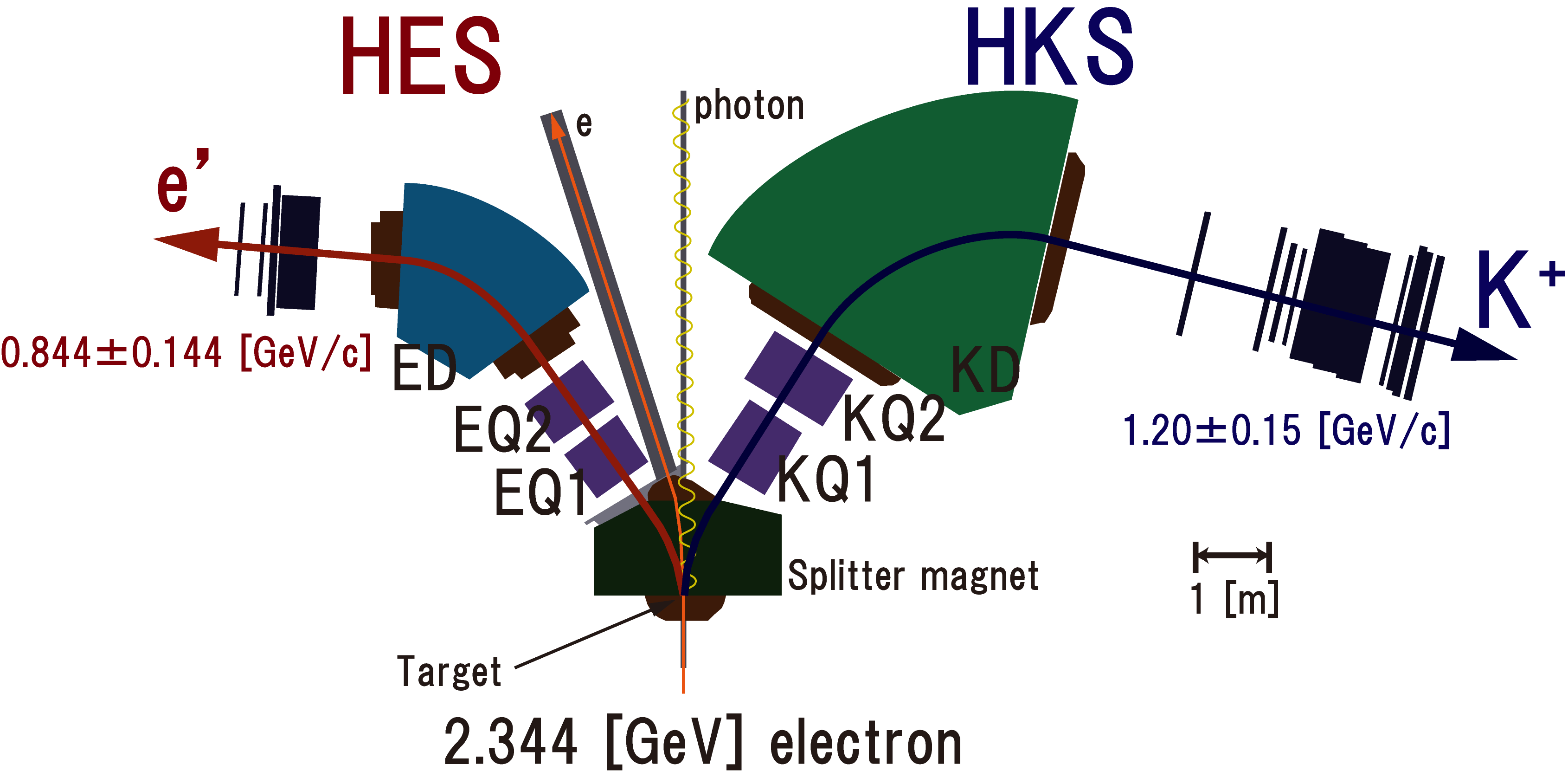 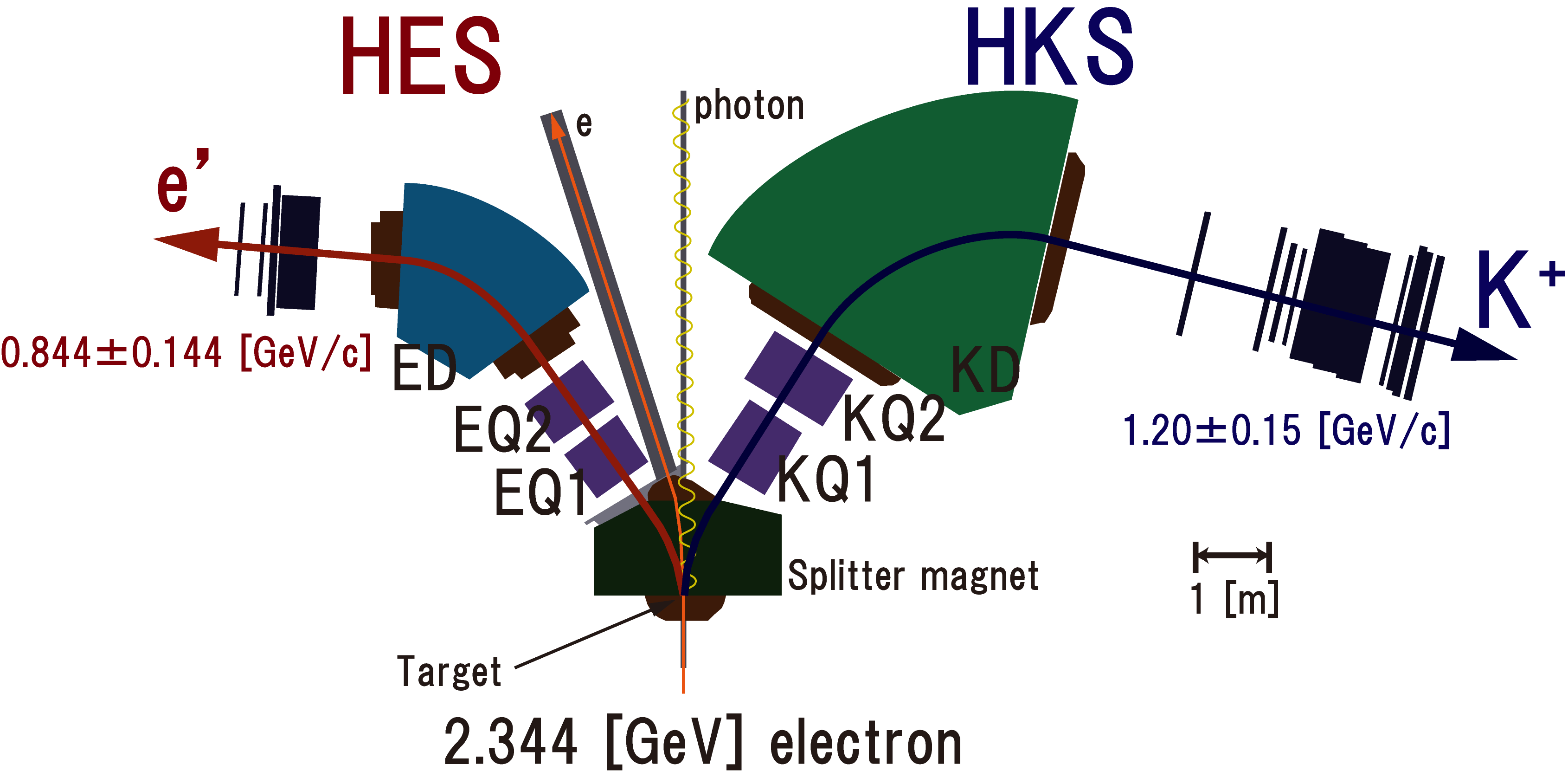 Detectors & Trigger
HKS
K+
p, π+
HES
e-
TOF walls 
(Plastic scintillators)
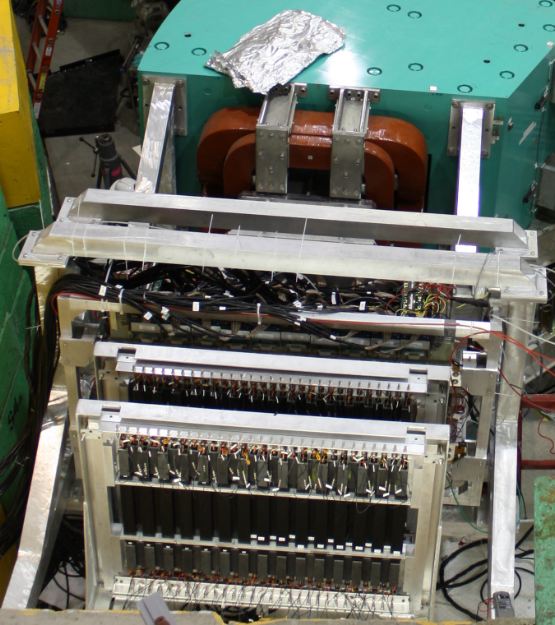 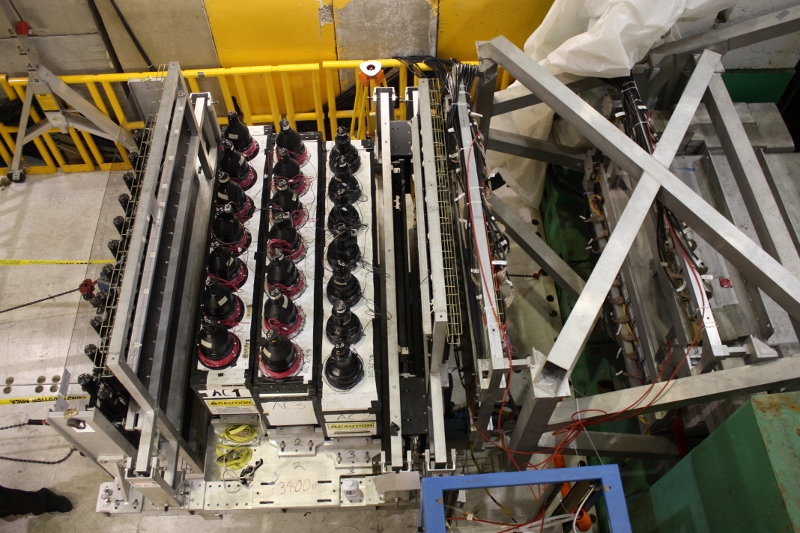 Cerenkov detectors 
Aerogel (n=1.05)
Water  (n=1.33)
Drift chambers
Detectors & Trigger
HKS
K+
p, π+
HES
e-
TOF walls 
(Plastic scintillators)
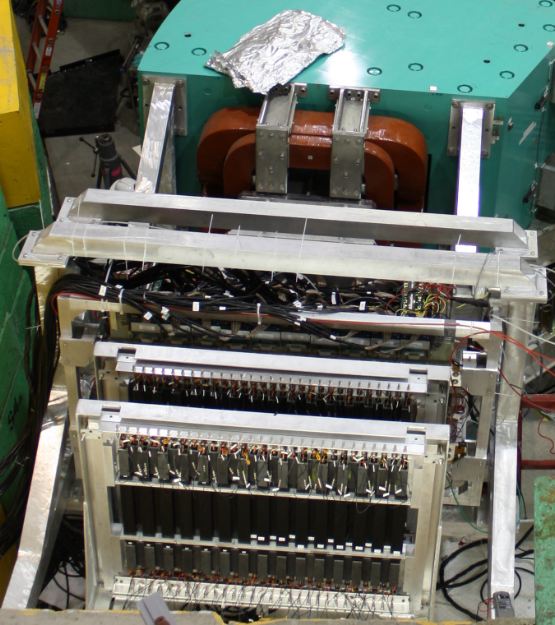 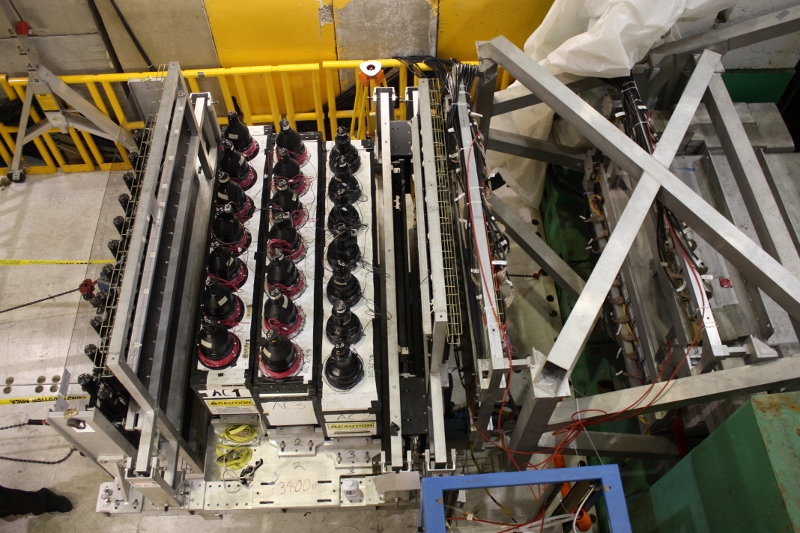 HES trigger
(TOF1x2)
~2000 kHz
HKS trigger
(TOF1x2x3) x Cerenkov
~10 kHz
Cerenkov detectors 
Aerogel (n=1.05)
Water  (n=1.33)
Coincidence trigger
HES x HKS
< 2 kHz
Drift chambers
Data summary (JLab E05-115)
( August – November in 2009)
Contents
Introduction of (e,e’K+) experiment

Overview of JLab E05-115
Experimental setup
Data summary

Results
About systematic errors
7ΛHe
Energy scale calibration= Backward transfer matrix optimization
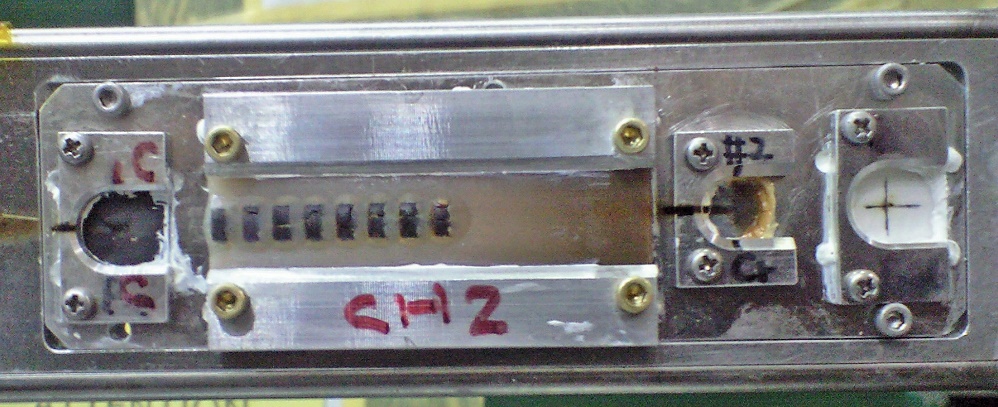 Polyethylene target
ΔBmat = 0.110 MeV
ΔEmat = 0.050 MeV
Systematic Errors
for hypernuclei
Differential cross section for the (γ*,K+) reaction
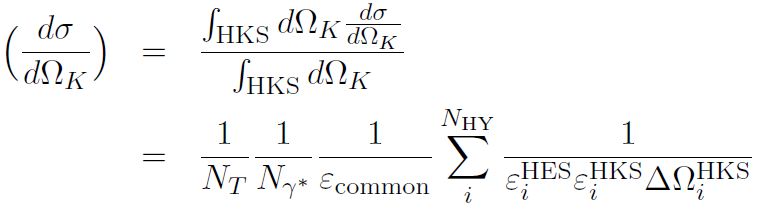 Number of target nuclei
Efficiencies
HKS acceptance
Number of virtual photon
including HES acceptance
Contents
Introduction of (e,e’K+) experiment

Overview of JLab E05-115
Experimental setup
Data summary

Results
About systematic errors
7ΛHe
7ΛHe hyprenucleus
Resonant state
6He
7He
Λ
+
Bound state
α
n
n
α
Unbound  Bound
n
n
Λ
CSB effect
Λ
Missing mass spectrum of 7ΛHe
Interested region
Bound region
Accidental background subtraction
Peak candidate search with statistical significance
Peak fitting
7ΛHe hyprenucleus
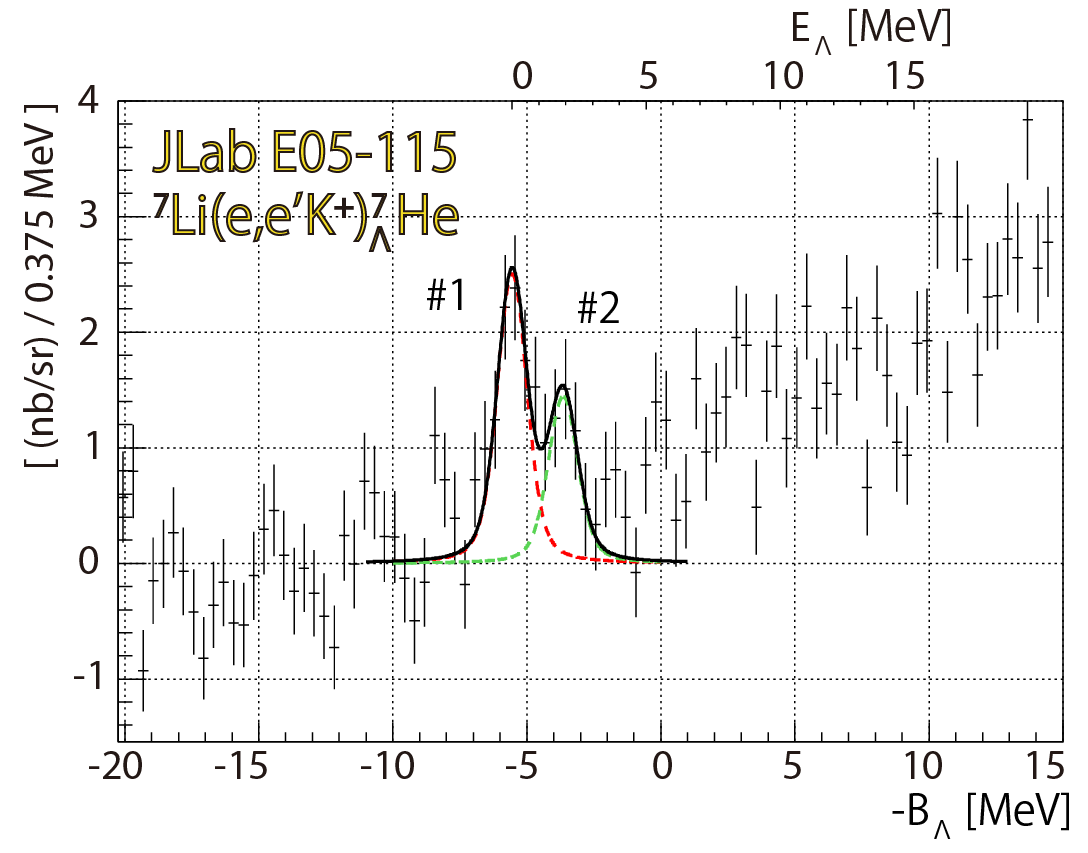 Resonant state
(FWHM = 1.3 MeV)
1/2+
3/2+, 5/2+
Bound state
Present work
Unbound  Bound
CSB effect
CSB interaction test in T=1 A=7 iso-triplet comparison
M.Juric et al., NPB52 (1973)
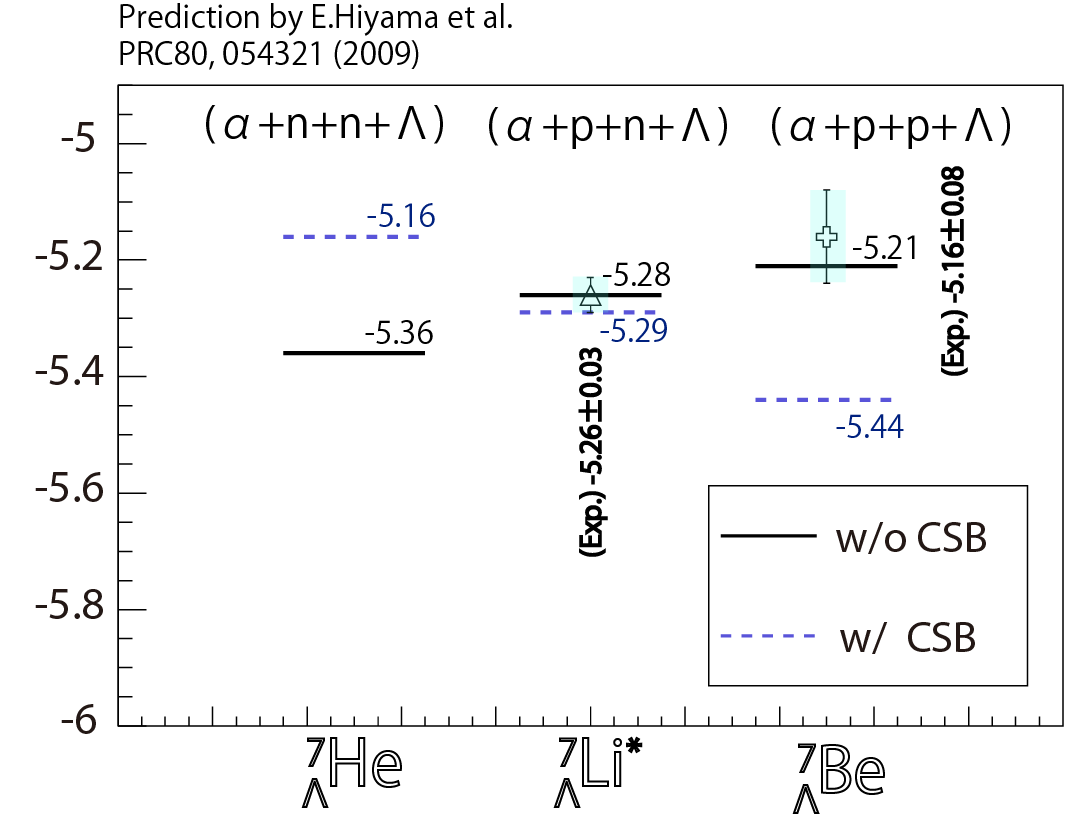 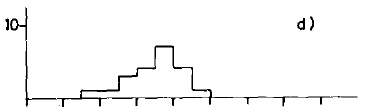 7ΛBe
Counts
7ΛLi
Counts
H.Tamura et al., 
PRL 84, 5963 (2000)
α
α
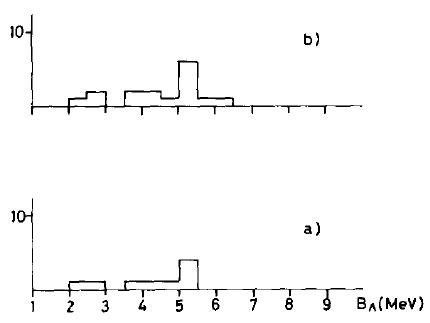 α
n
p
n
Counts
7ΛHe
Λ
p
Λ
p
n
Λ
BΛ [MeV]
CSB interaction test in A=7 iso-triplet comparison
S.N.Nakamura et al., PRL 110, 012502 (2013)
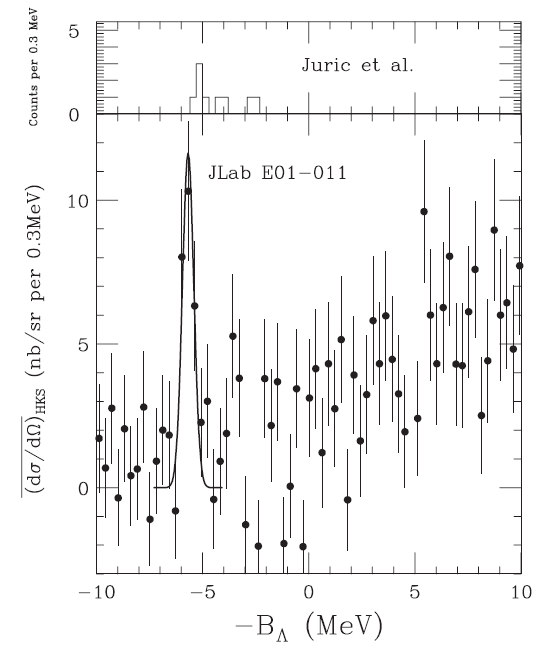 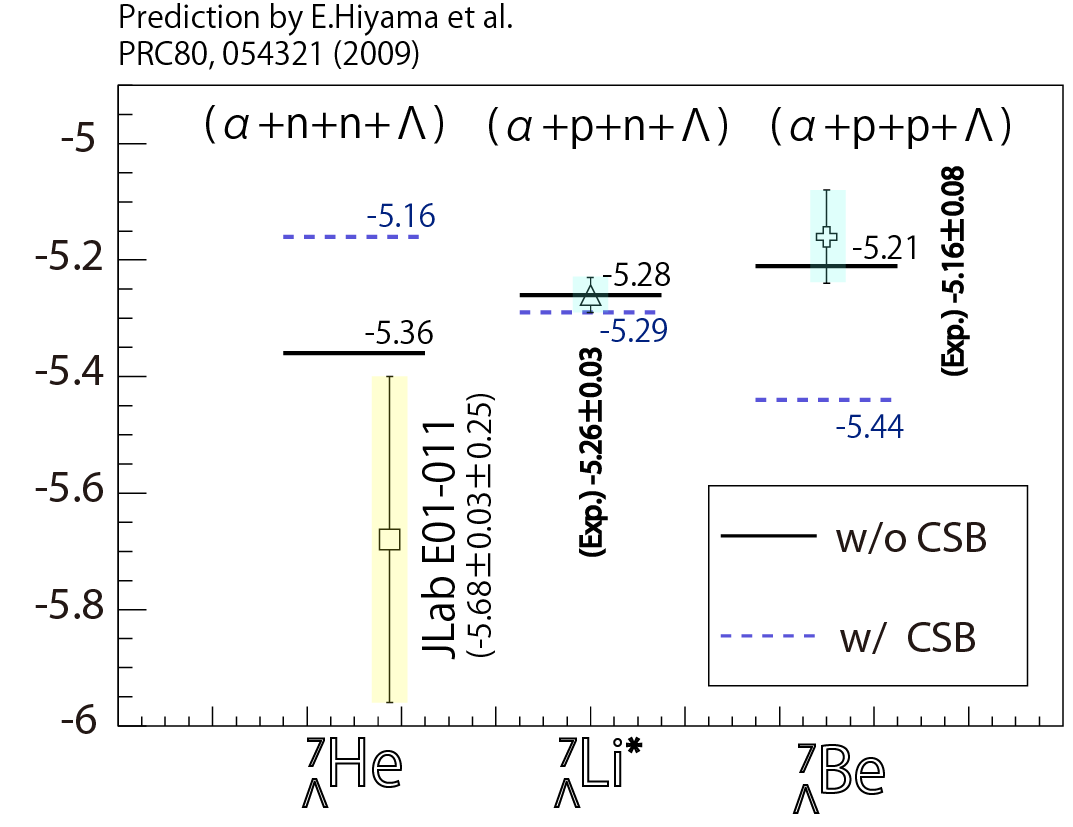 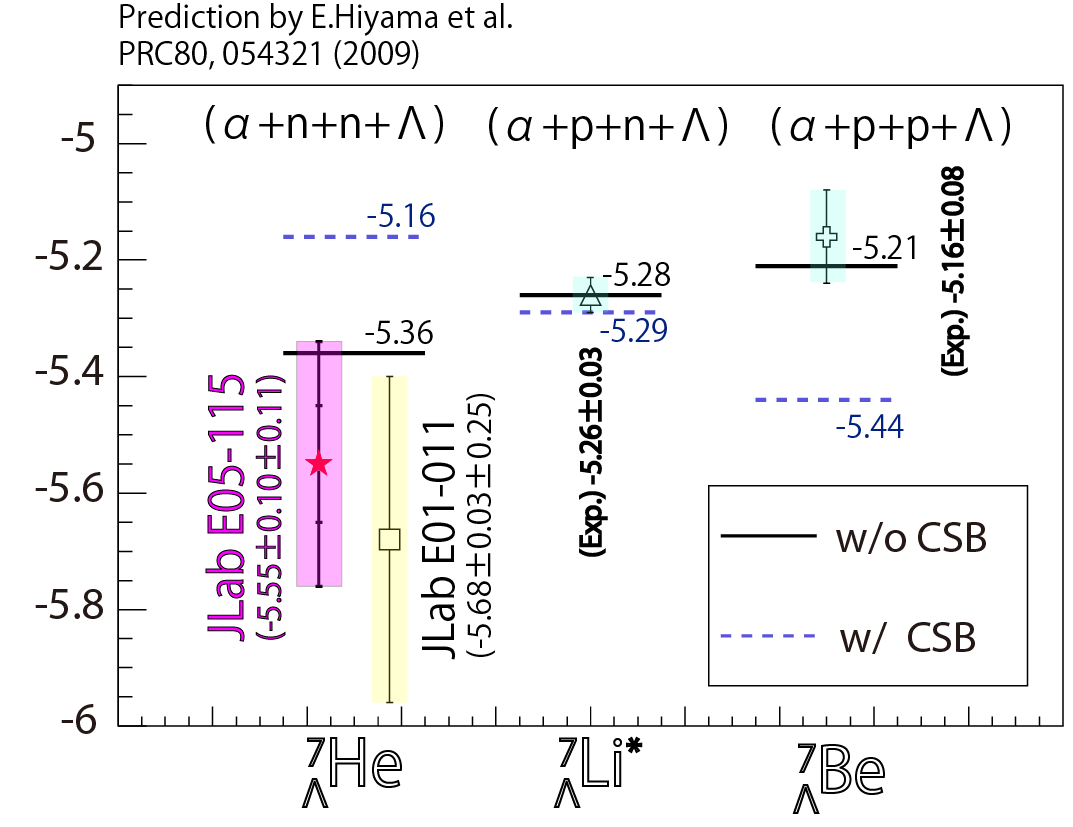 E01-011
(2005)
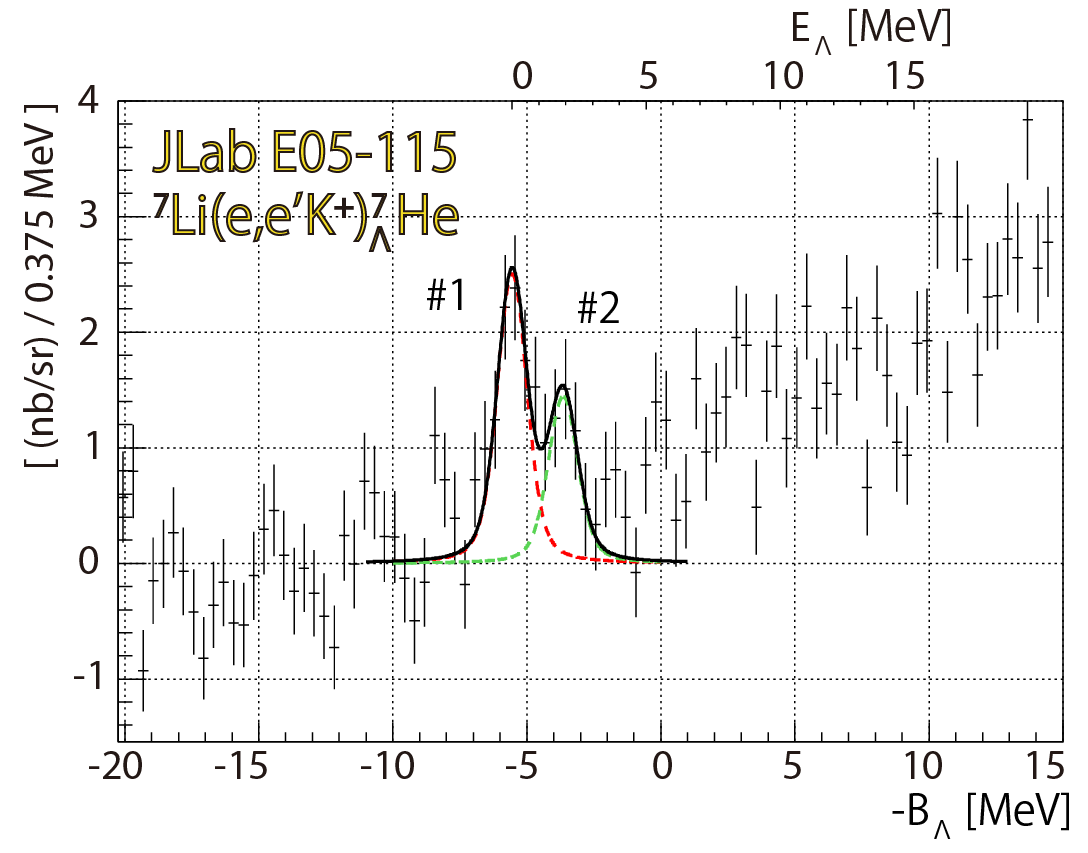 α
α
α
n
p
n
E05-115
(2009)
Λ
p
Λ
p
n
Λ
Present work
1/2+
CSB interaction test in A=7 iso-triplet comparison
S.N.Nakamura et al., PRL 110, 012502 (2013)
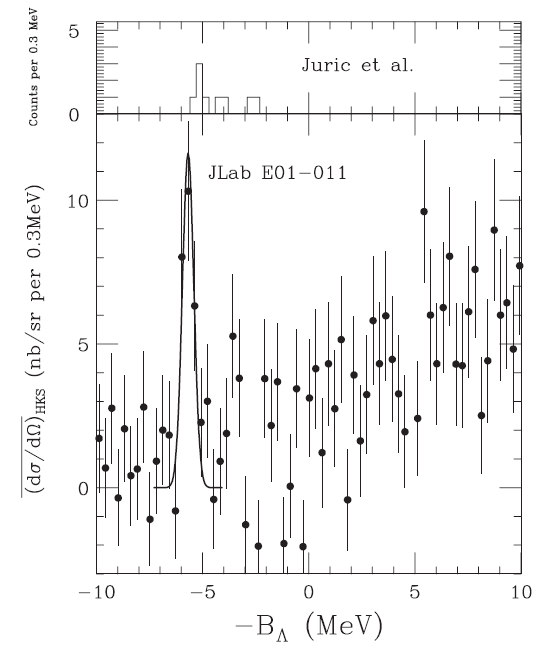 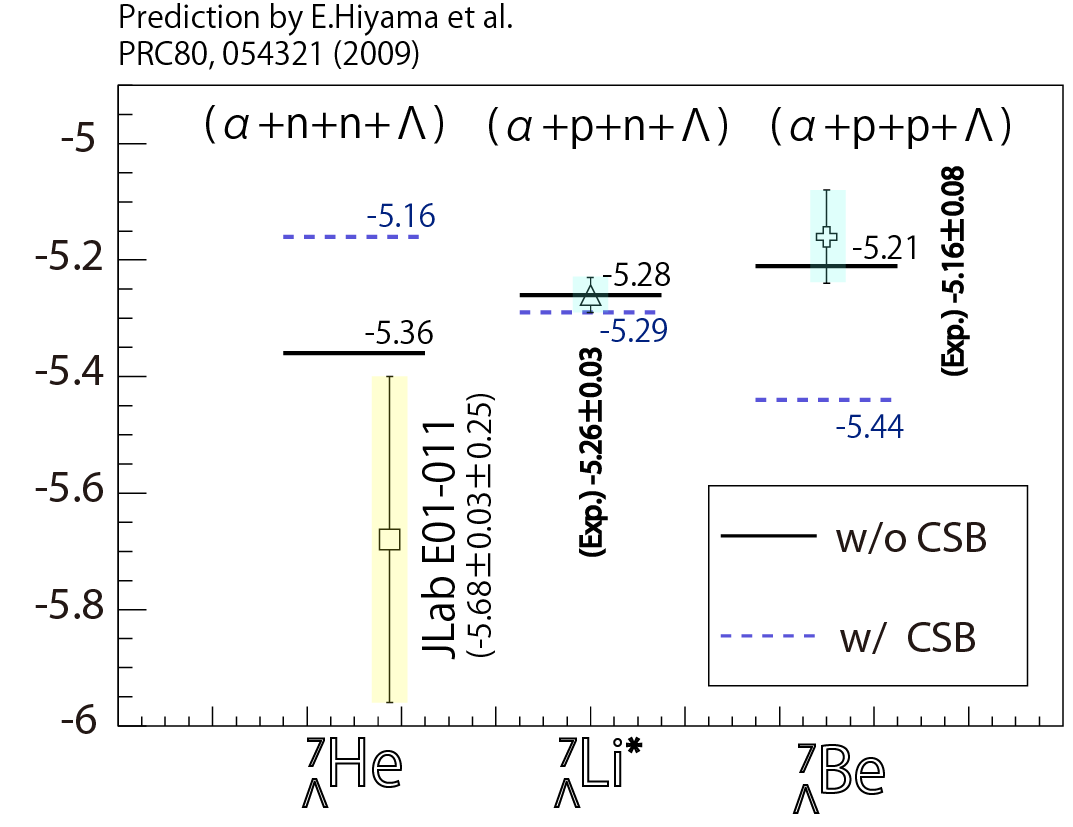 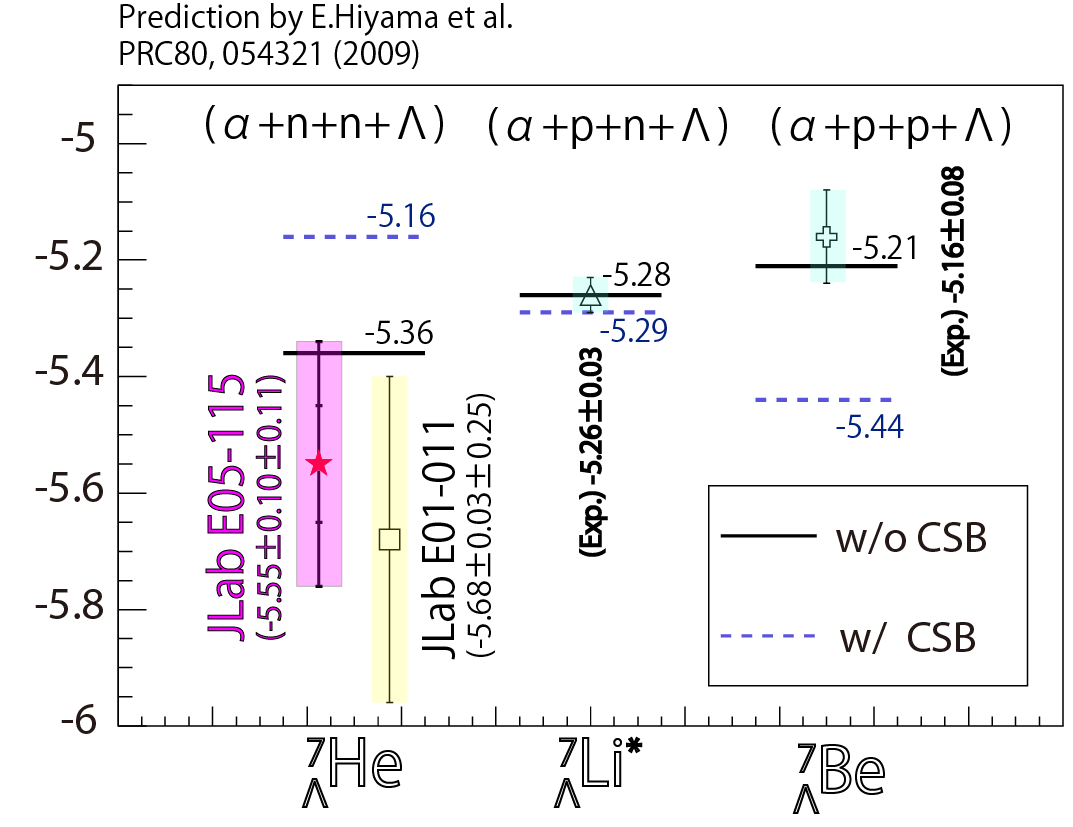 E01-011
(2005)
7ΛHe g.s.
Consistent with the previous experiment
Prefer calc. w/o the CSB interaction
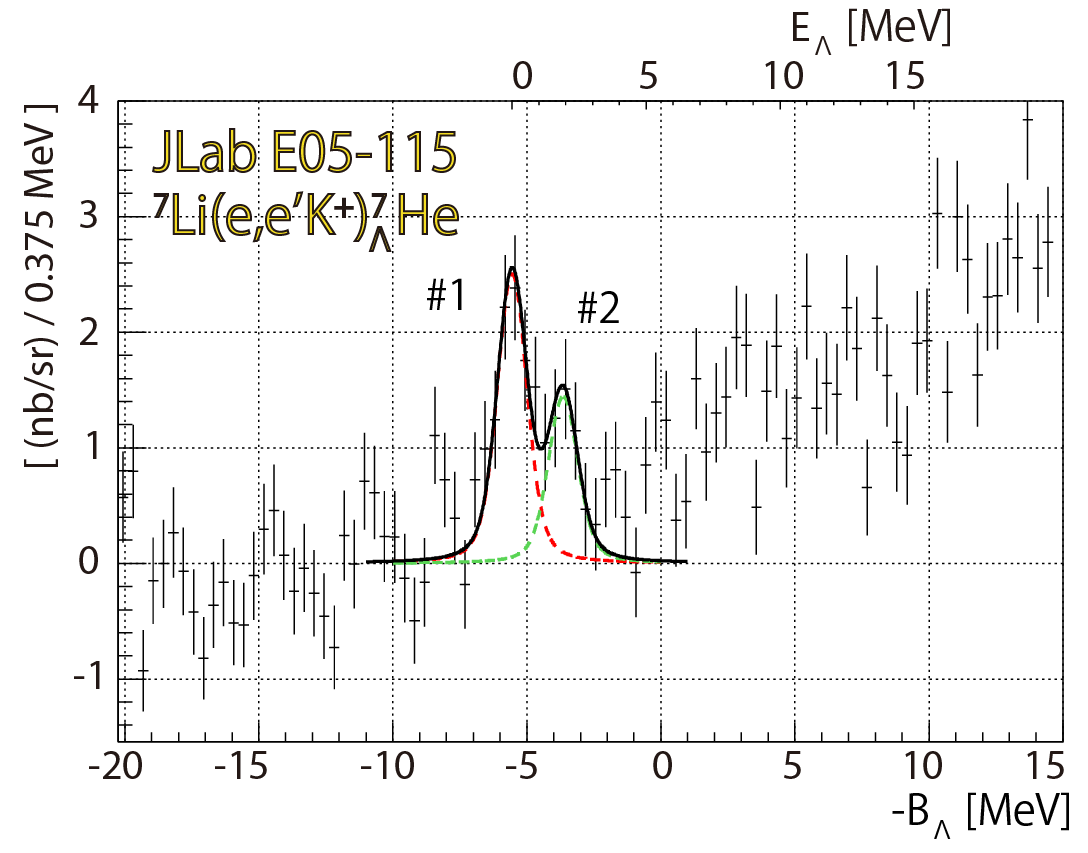 α
α
α
n
p
n
E05-115
(2009)
Λ
p
Λ
p
n
Λ
Present work
1/2+
The first report of 7ΛHe excited states
S.N.Nakamura et al., PRL 110, 012502 (2013)
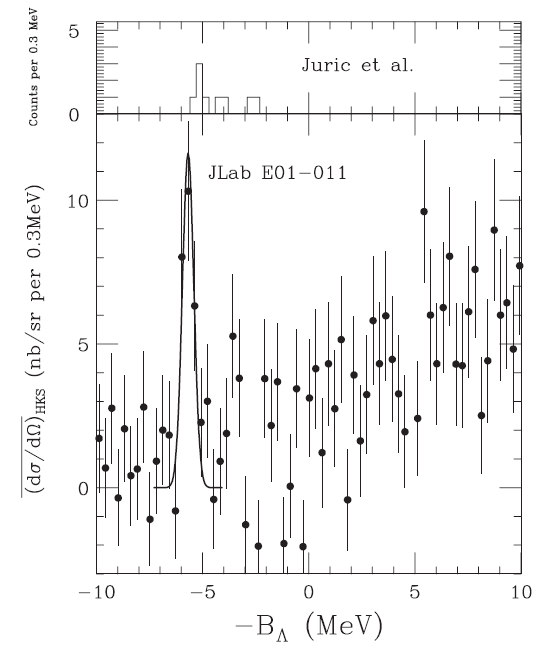 Resonant state
E01-011
(2005)
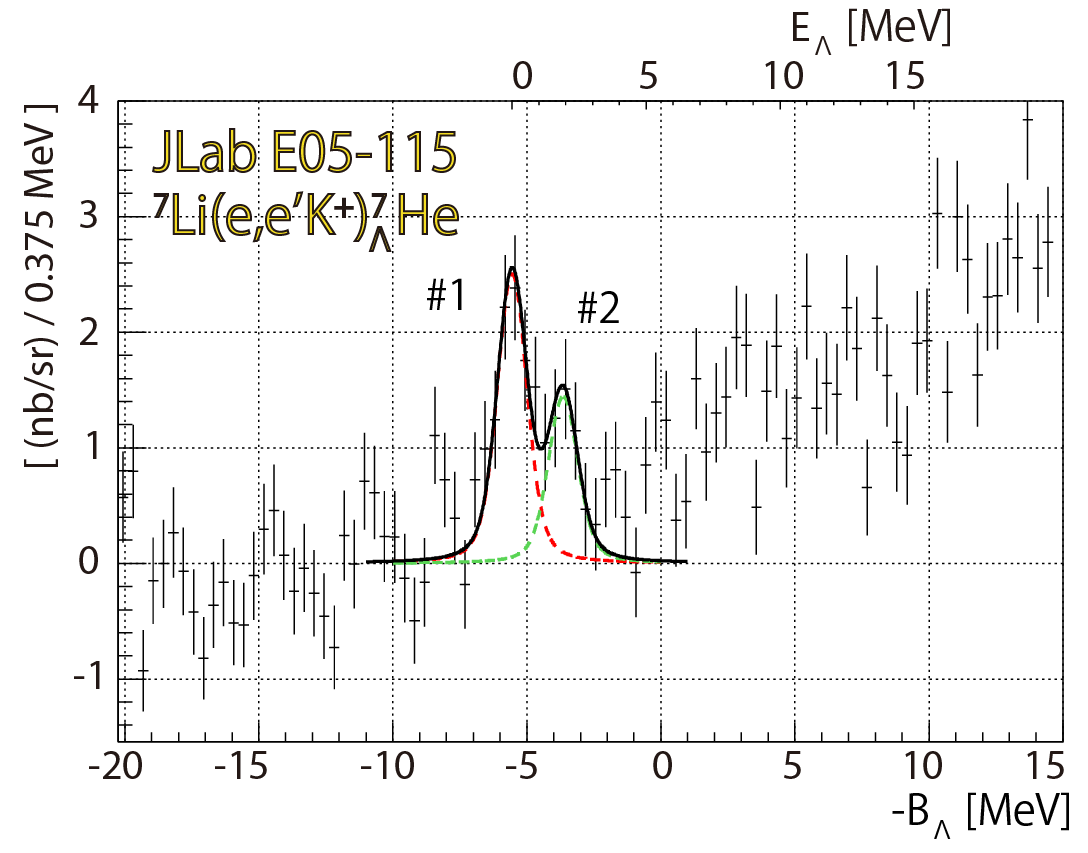 Bound state
E05-115
(2009)
Unbound  Bound
EΛ
Present work
3/2+, 5/2+
Comparison with theoretical predictionof the differential cross section (7ΛHe)
Theoretical Prediction
1/2+:(3/2+,5/2+) 
= 0.63
JLab E05-115
Comparison with theoretical predictionof the differential cross section (7ΛHe)
Theoretical Prediction
7ΛHe (3/2+, 5/2+)
Confirmed the glue-like role of Λ
          [Unbound  bound ]
1/2+:(3/2+,5/2+) 
= 0.63
JLab E05-115
Summary
JLab E05-115 experiment with the (e,e’K+) reaction in 2009
[HES (w/ tilt method) + HKS + SPL]

Spectroscopies with 0.11 MeV systematic errors 

12C(e,e’K+)12ΛB with FWHM=0.5 MeV
Consistent with the previous experiments
SPL(new)+HES(new) +HKS worked well

7Li(e,e’K+)7ΛHe with FWHM=1.3 MeV
Prefer the calculations w/o the ΛN CSB interaction
Confirmed 3/2+ and 5/2+ states (unbound  bound)

10B(e,e’K+)10ΛBe with FWHM=0.78 MeV
The first spectroscopic measurement
ΛN CSB
Glue-like role 

52C(e,e’K+)52ΛV with FWHM=2.2 MeV
The first measurement with the (e,e’K+) in the medium-heavy mass region
Reported 12ΛC g.s. might be shallower by ~0.5 MeV
The first measurement without the emulsion reference in the medium-heavy mass region
This talk
Thank you for your attention
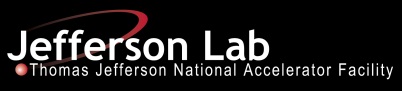 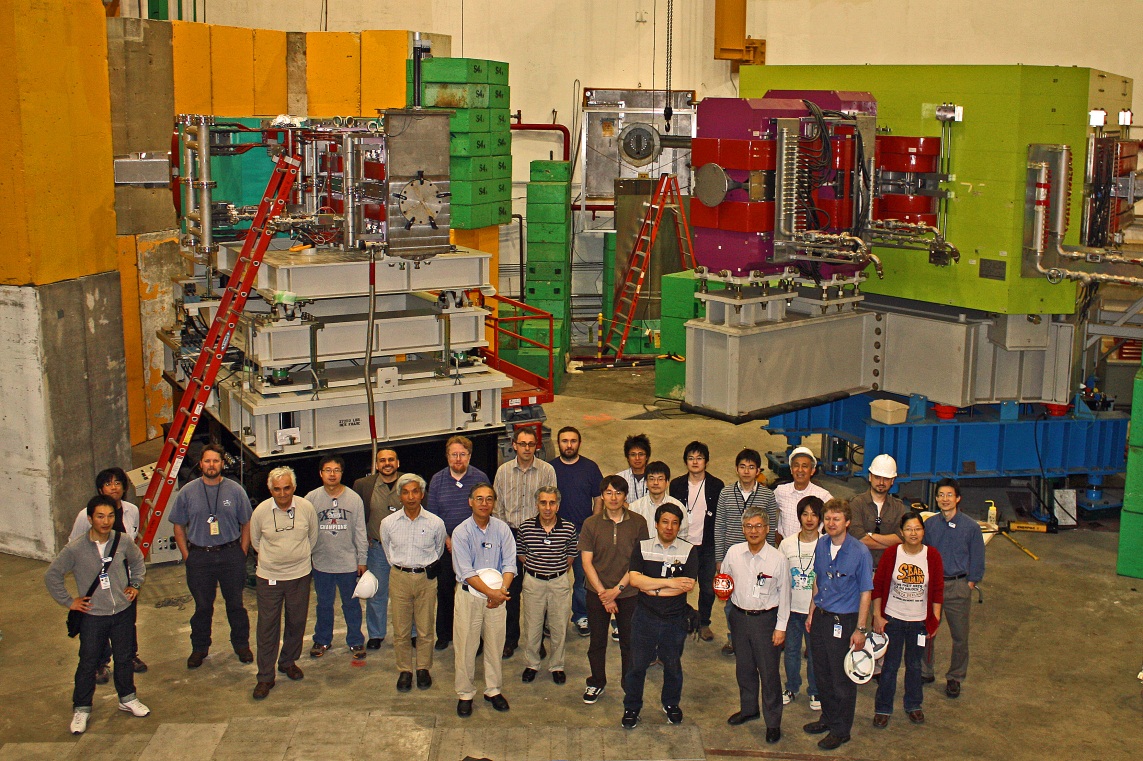 Previous speaker: Patrick
Myself
Chair: Liguang
Next speaker: Chunhua
Backup
Second 2+ state of 6He
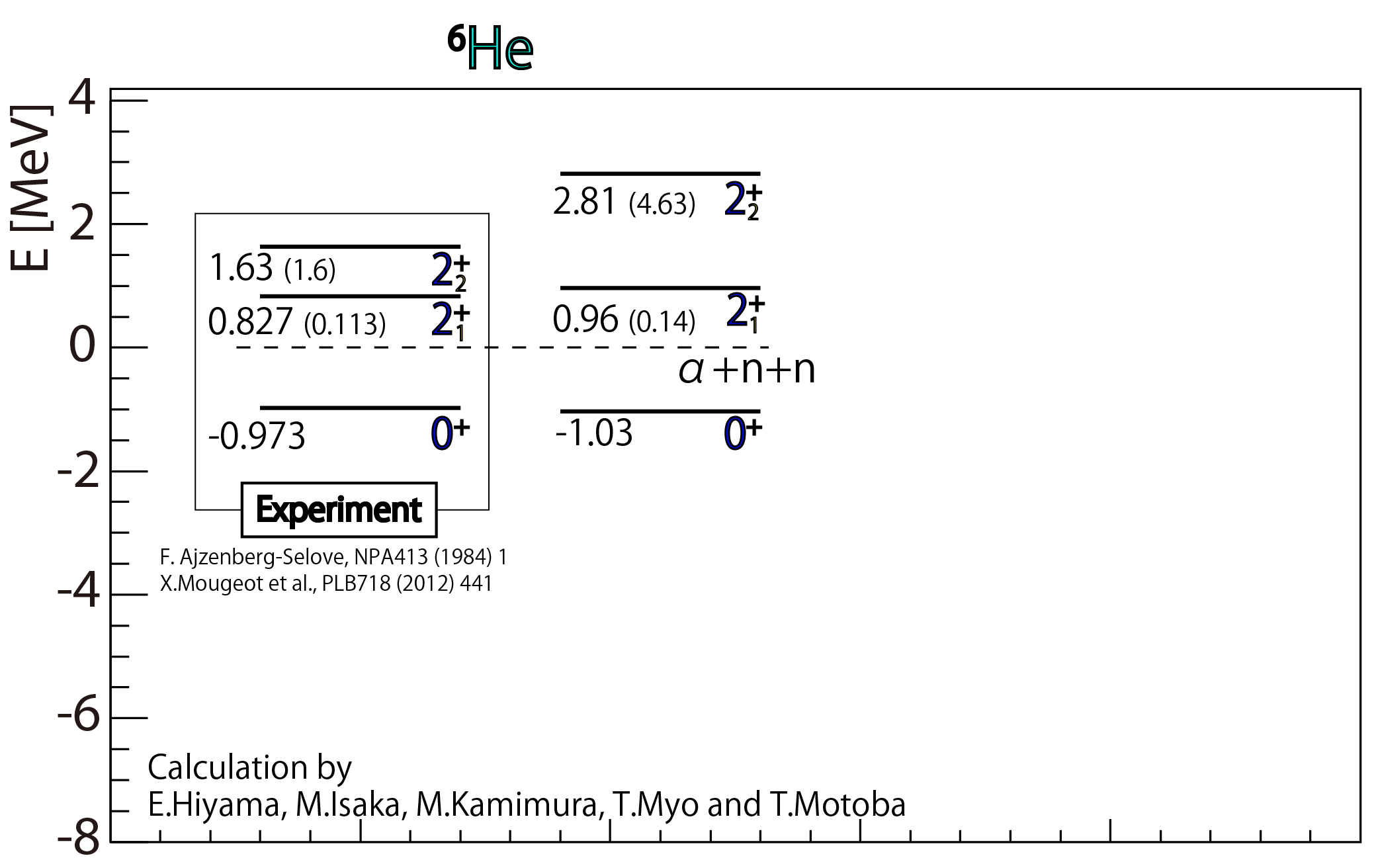 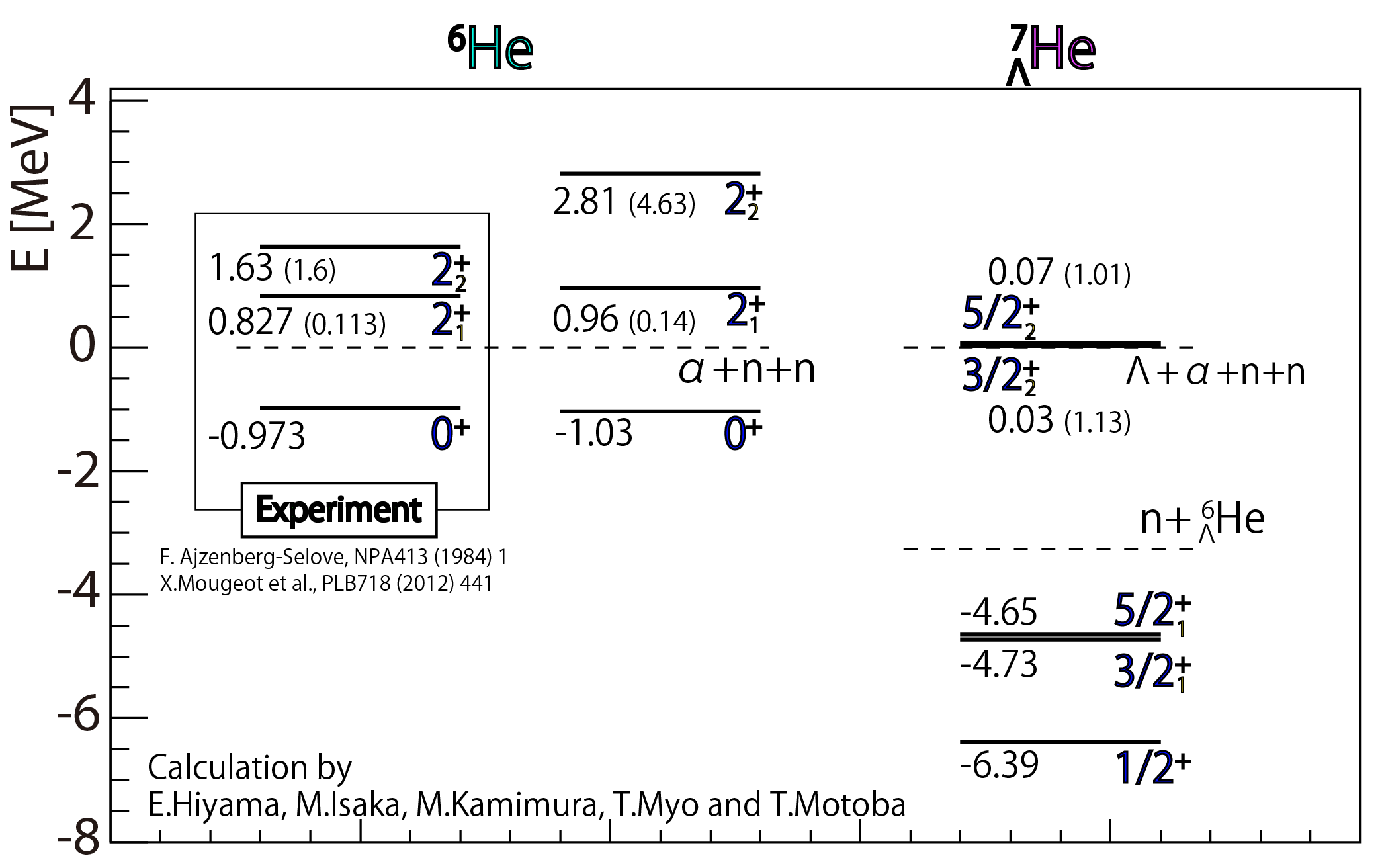 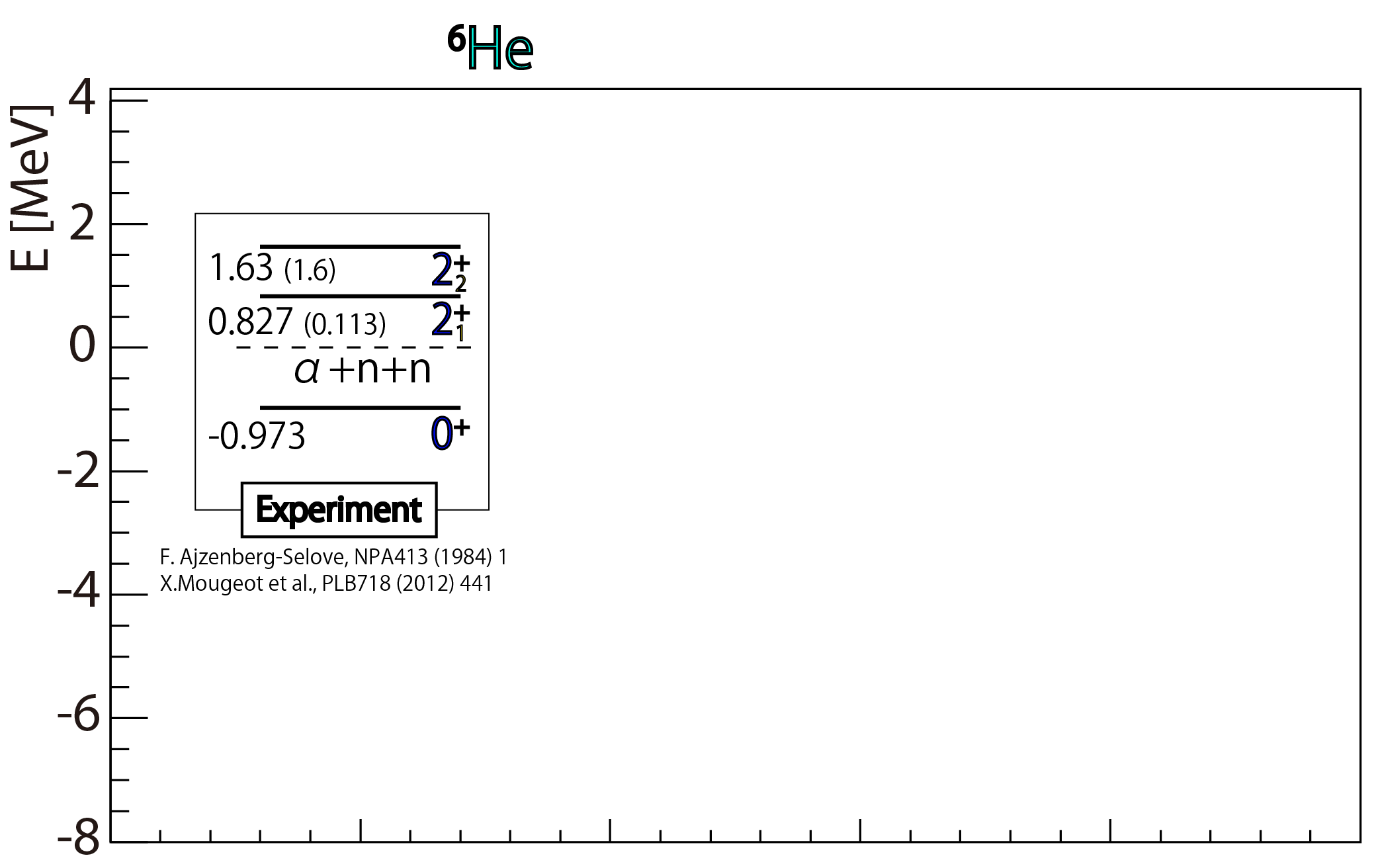 Present work
0.16
6He+Λ
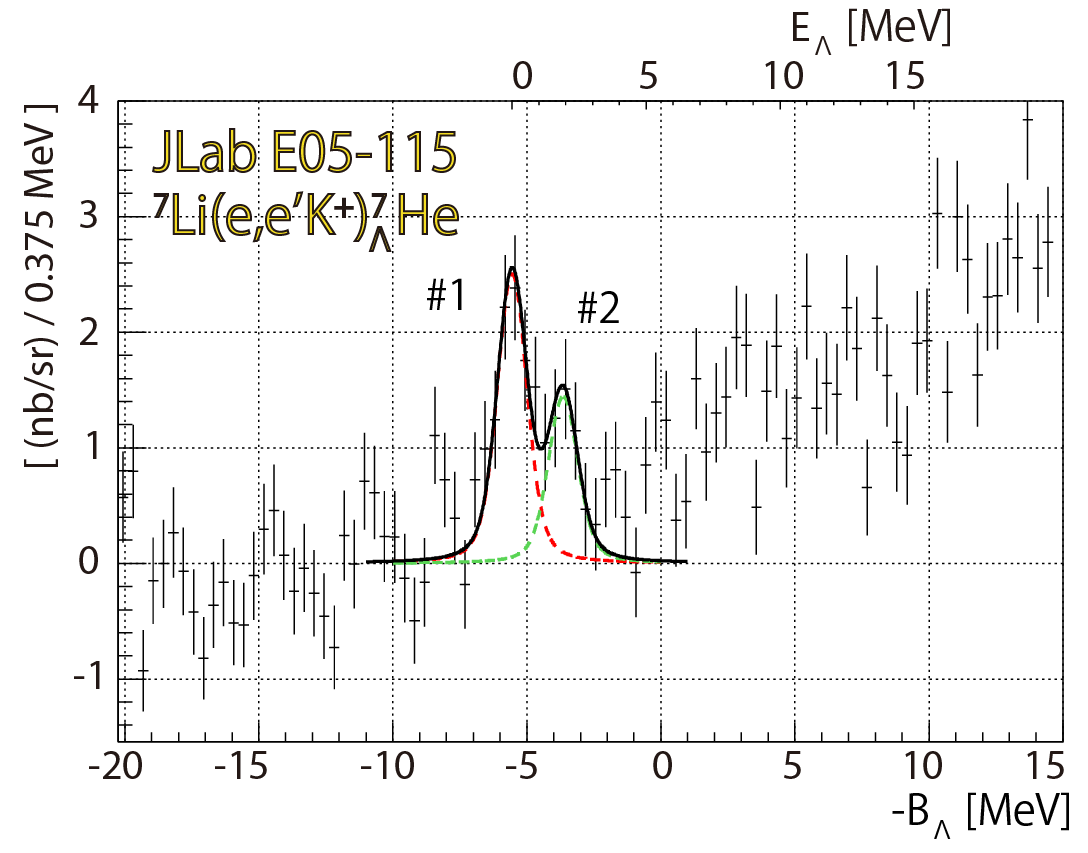 α
n
n
α
0.54
n
n
Λ
1
Borromean state
Contents
Introduction of (e,e’K+) experiment

Overview of JLab E05-115
Experimental setup
Data summary

Results
About systematic errors
7ΛHe
10ΛBe
10B(e,e’K+)10ΛBe
Resonant state
9Be
10Be
Λ
α
α
+
α
α
Bound state
n
n
Unbound  Bound
Λ
Level inversion
CSB effect
Λ
10B(e,e’K+)10ΛBe
Resonant state
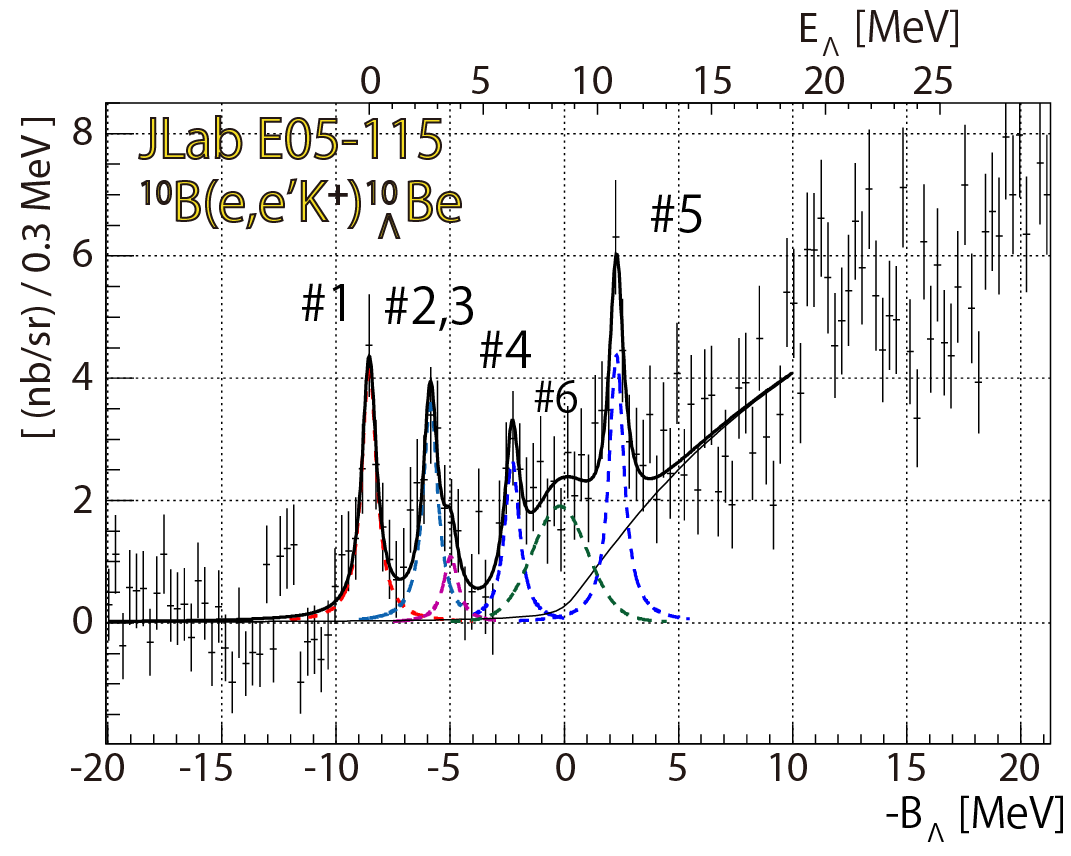 1-, 2-
Bound state
Unbound  Bound
Present work
Level inversion
CSB effect
3-, 2- and 0+,1+
Comparison between  10ΛB and 10ΛBe
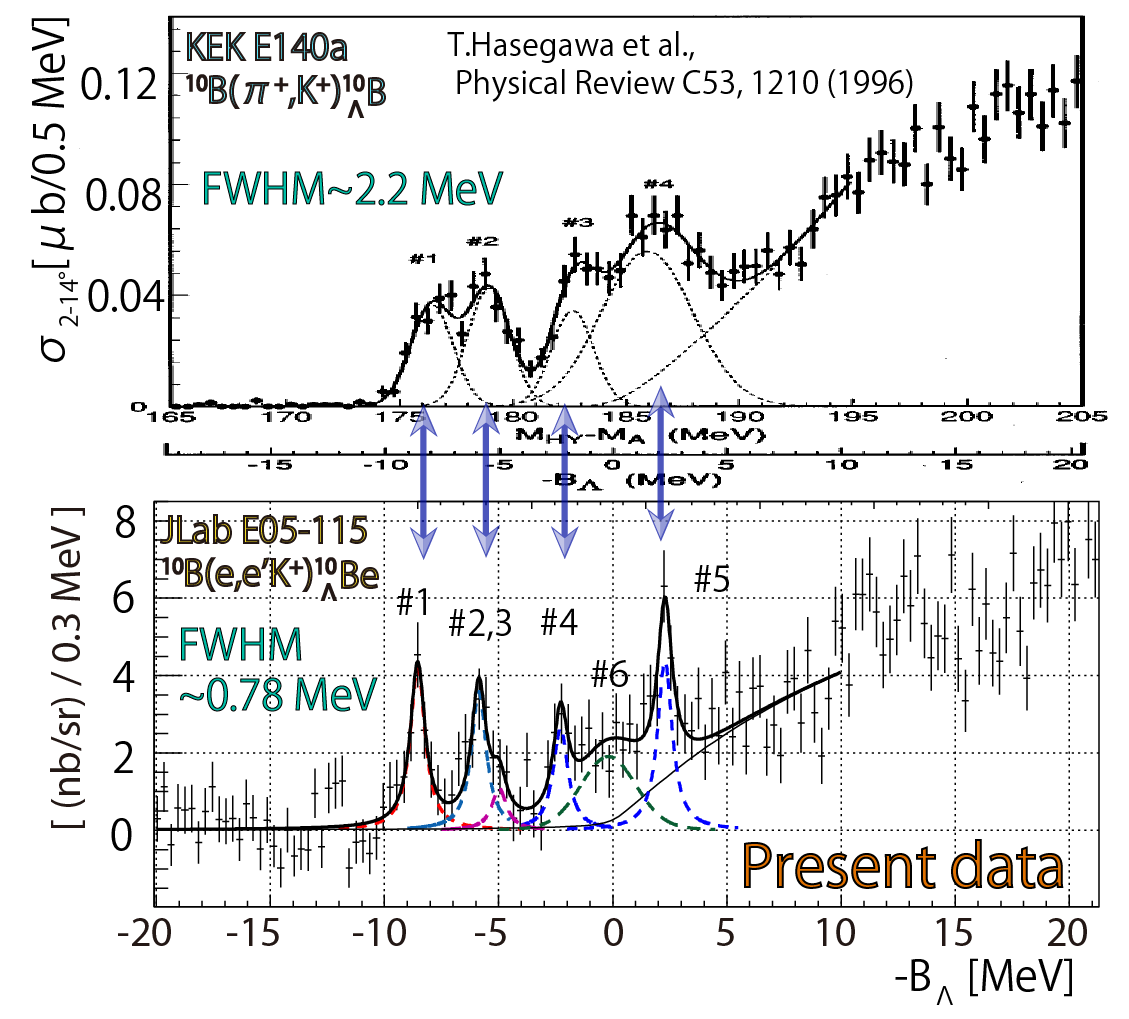 p
α
α
10B
Λ
α
α
n
Λ
Λ
10Be
Λ
Comparison of the ground states (A=10)
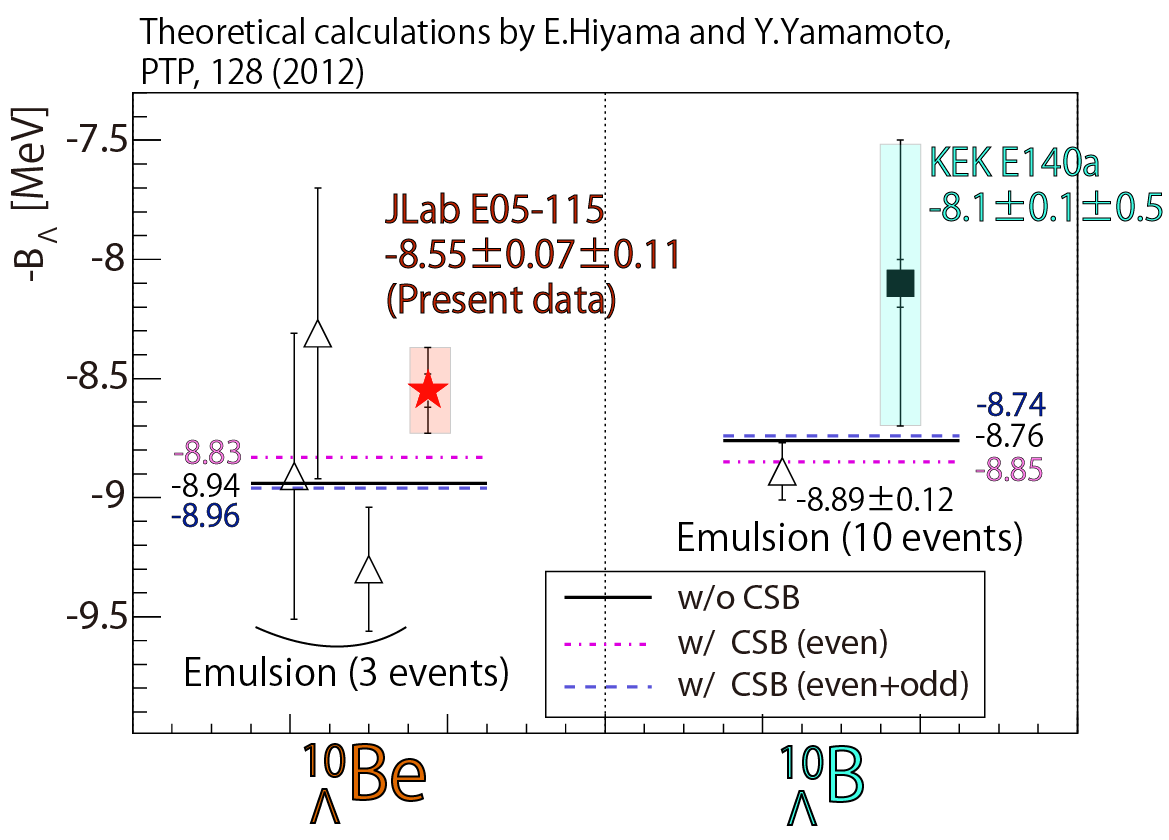 Experiments
Theoretical calc.
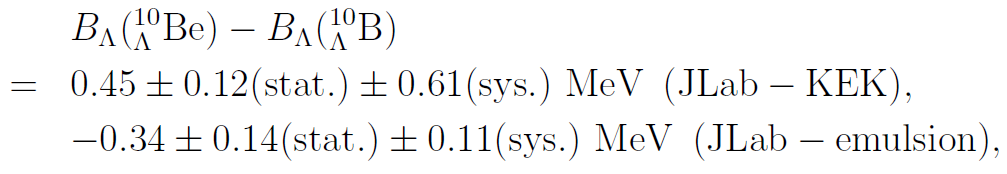 CSB off : +0.22 MeV
CSB on : -0.02 MeV
Comparison of the ground states (A=10)
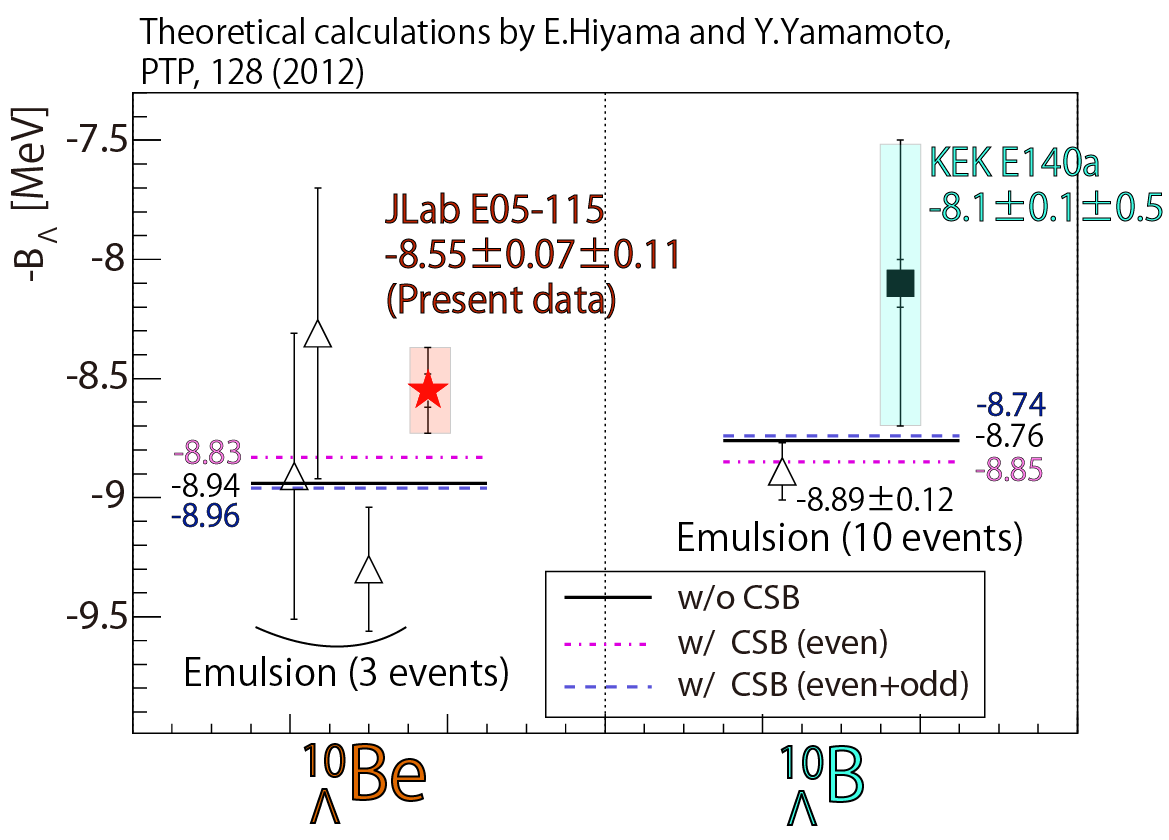 10ΛBe – 10ΛB 
Further effort is needed 
theoretically and experimentally
Experiments
Theoretical calc.
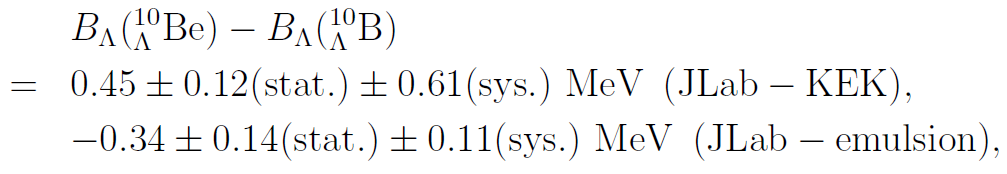 CSB off : +0.22 MeV
CSB on : -0.02 MeV
Comparison with theoretical predictions
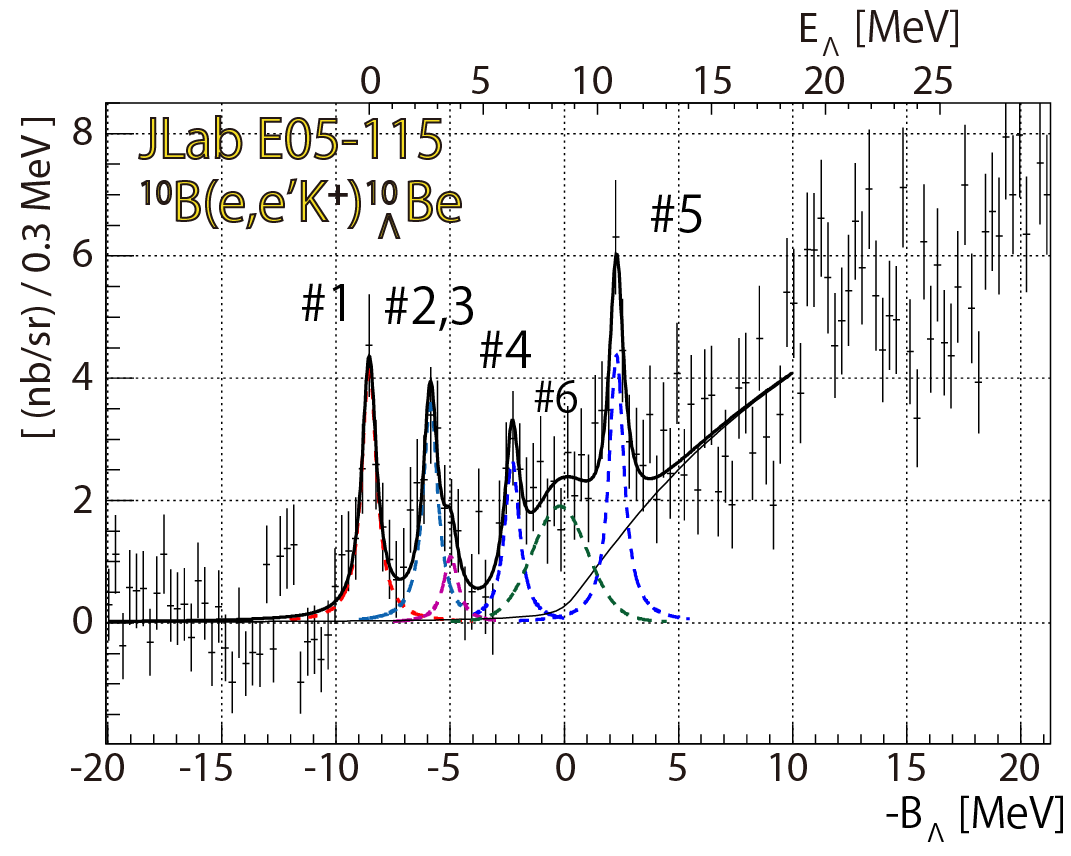 Comparison with theoretical predictions
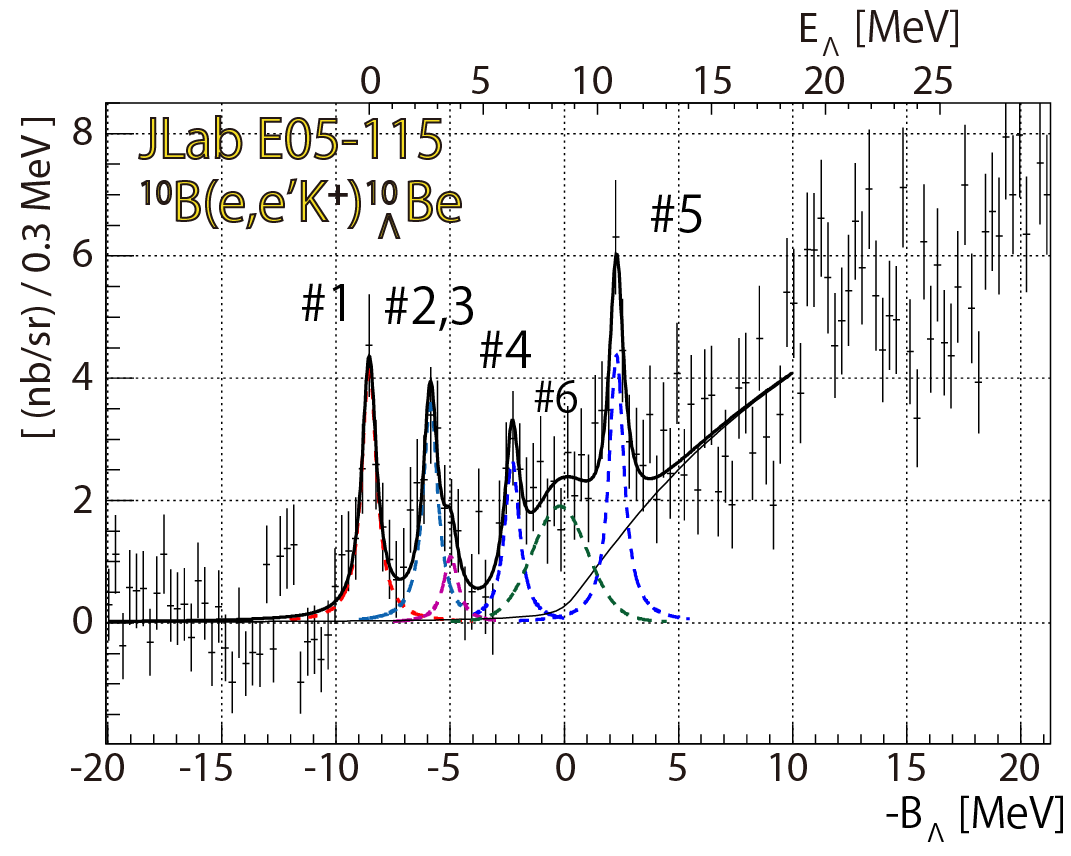 10ΛBe  structures with 0.78 MeV (FHWM)
Theoretical calculations (cross section)
are needed for further understanding
52Cr(e,e’K+)52ΛV
Present data
Resolution ↓ 
Efficiency ↓
FWHM = 2.2 MeV
Comparison between 52ΛV and 51ΛV (1)
*1) D.J.Millener, private communication (2014)
*2) Y.Yamamoto, private communication (2014)
Comparison between 52ΛV and 51ΛV (2)
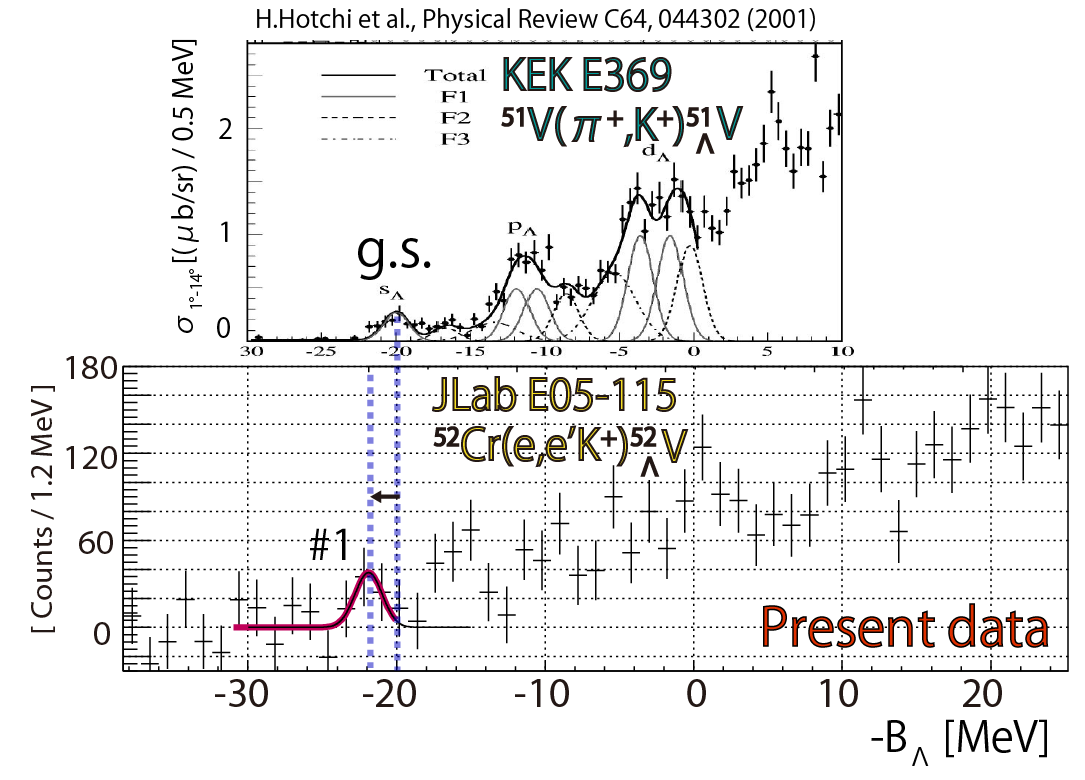 Particle-hole state contamination
             + 0.45 MeV
Comparison between 52ΛV and 51ΛV (3)
12ΛC: Emulsion data (6 events)*1)*2)
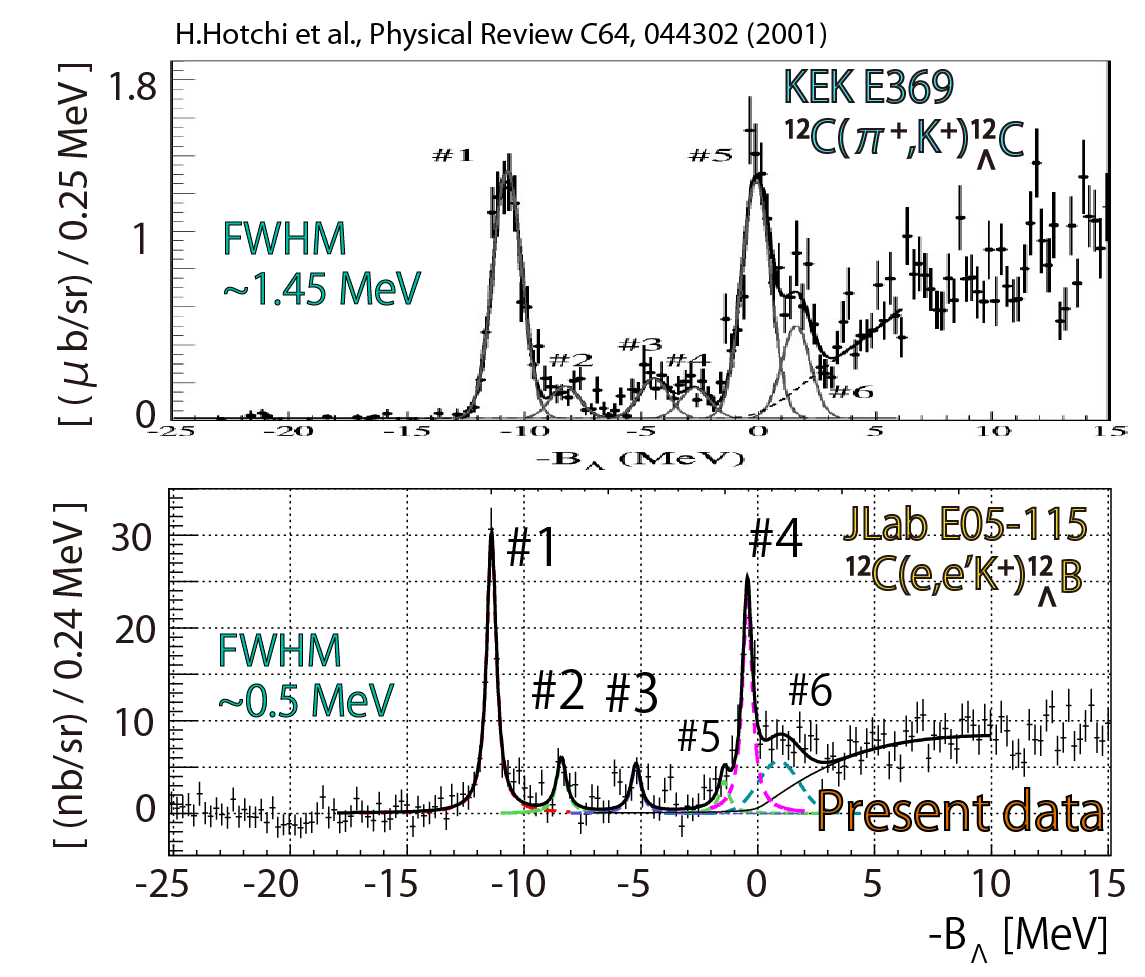 *1) P.Dluzewski et al., NPA484, 520-524 (1988)
*2) D.H.Davis, NPA 754, 3c-13c (2005)
Comparison between 52ΛV and 51ΛV
Comparison between 52ΛV and 51ΛV
Λ single particle energy
The first data point without the emulsion reference
in the medium-heavy region
(e,e’K+) experiment
Absolute energy calibration with Λ and Σ0
High energy resolution
Λ single particle energy
The first data point without the emulsion reference
in the medium-heavy region
Medium to heavy hypernuclei

Important to measure with the (e,e’K+) reaction  
① Absolute binding energy with Λ and Σ0 
② Higher energy resolution (sub-MeV)
(e,e’K+) experiment
Absolute energy calibration with Λ and Σ0
High energy resolution
R.Bradford et al., PRC73, 035202 (2006)
Kinematics
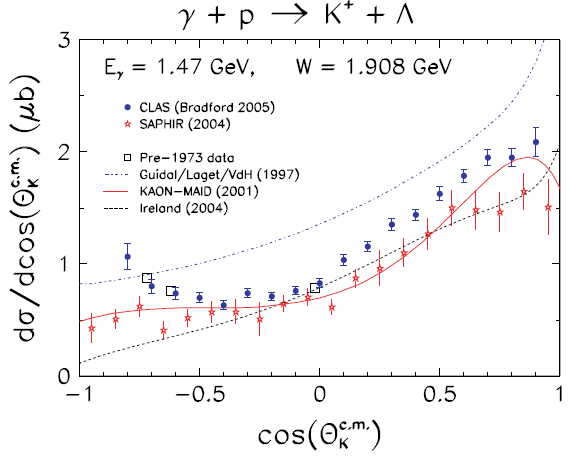 JLab E05-115 by the (e,e’K+) reaction
R.Bradford et al., PRC73, 035202 (2006)
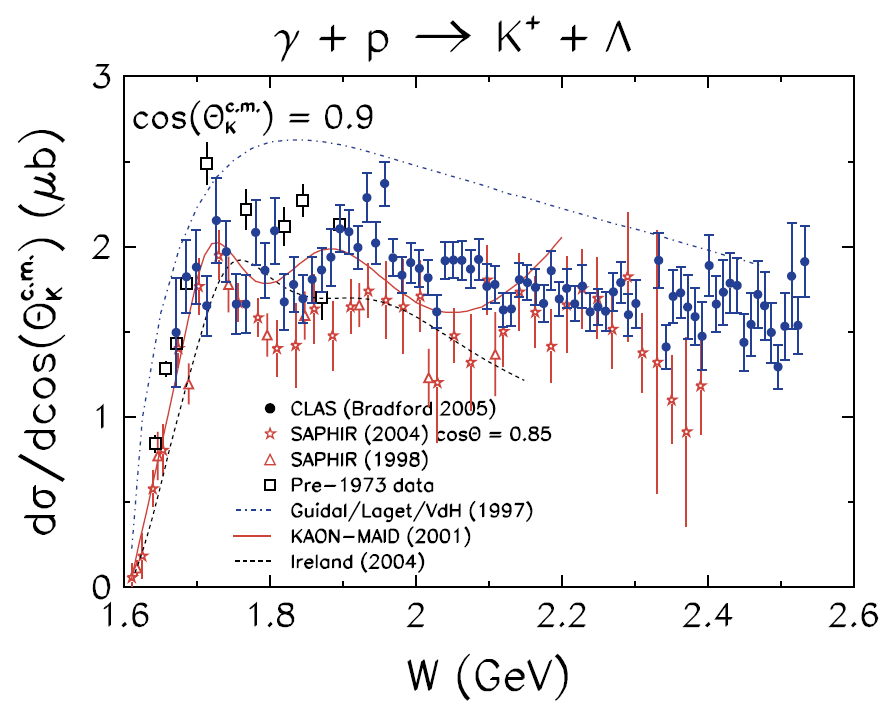 Cross section
K+
1.2 GeV/c
θγK
(Small)
Λ
Eγ = 1.5 GeV
p
γ*
1.3
2.6
3.1
1.7
2.1
0.9
Eγ [GeV]
1.5 GeV
γ* + p  K+ + Λ
Kinematics
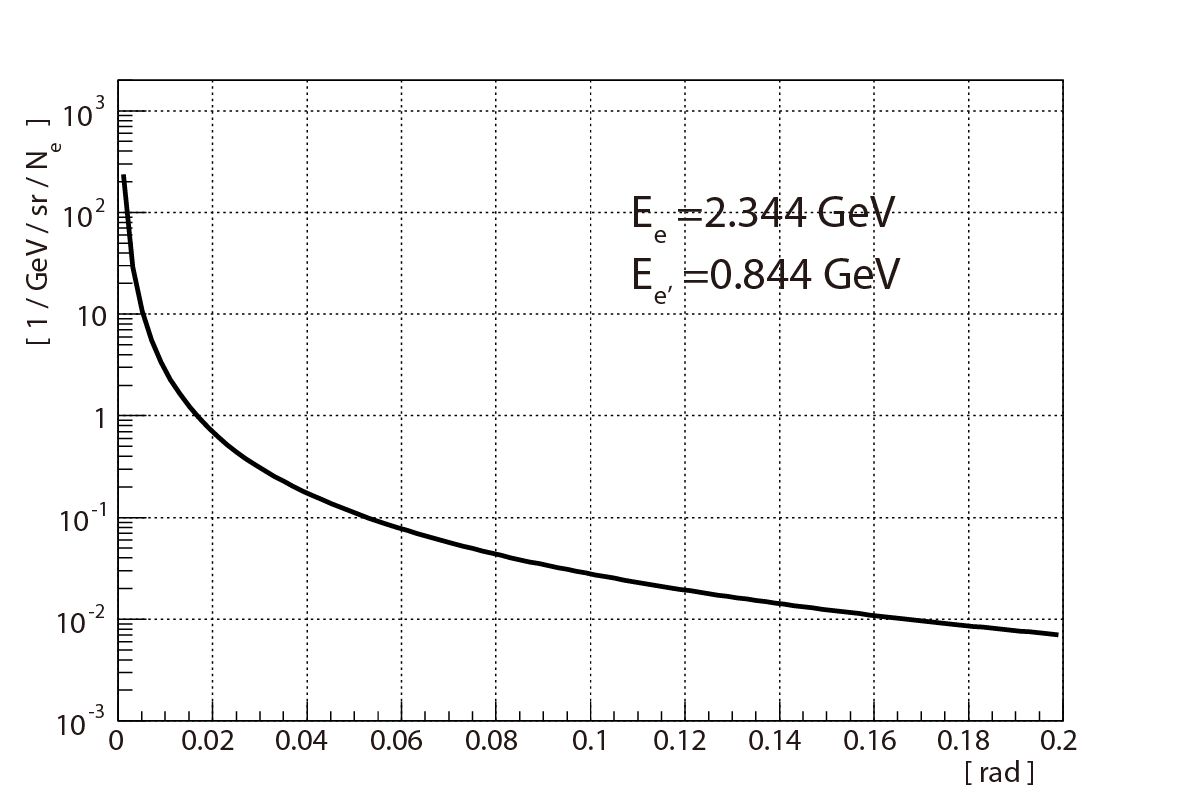 JLab E05-115 by the (e,e’K+) reaction
Virtual photon flux
K+
e’ scattering angle (θe’)
e’
1.2 GeV
θγK
(Small scattering angle)
(Small)
θe’
0.844 GeV/c
(Small)
θγ
Λ
p
γ*
1.5 GeV
Electron
2.344 GeV
Kinematics
JLab E05-115 by the (e,e’K+) reaction
K+ spectrometer
e’ spectrometer
(SPL)
(HKS)
(HES)
B
K+
e’
1.2 GeV/c
θγK
(Small)
(Small)
θe’
0.844 GeV/c
(Small)
θγ
Λ
p
γ*
1.5 GeV
Electron
2.344 GeV
Background electrons in HES
E89-009  E01-011
e’ rate: 1/200
Luminosity: ×200
SIMULATION
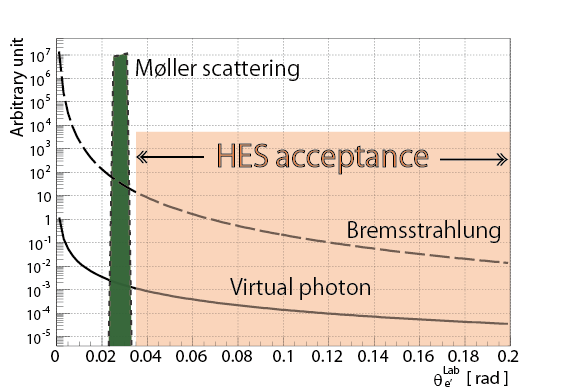 Tilt method
e’
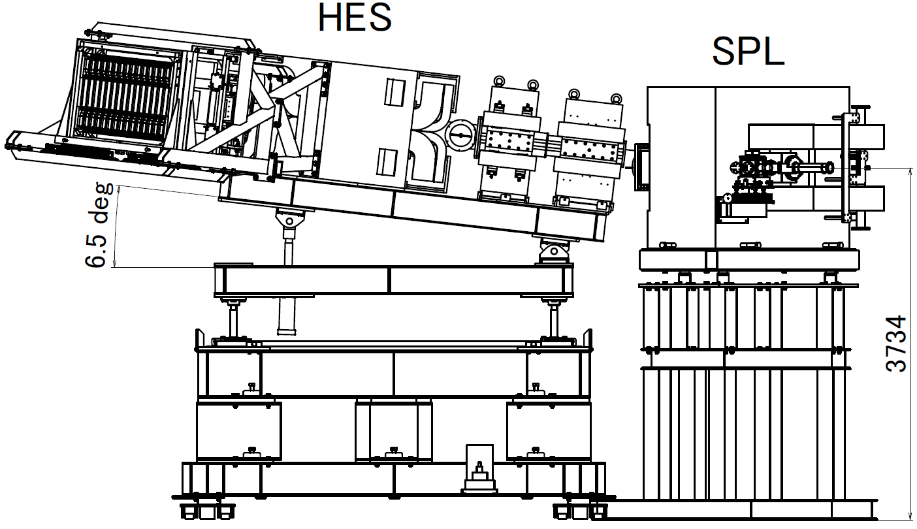 0°
Ee = 2.344
pe’ = 0.844 MeV/c
Δpe’ = ±150 MeV/c
Optimized tilt angle = 6.5 deg
( S/N and Yield )
Contents
Introduction

JLab E05-115
Purpose of the present work
Kinematics and experimental setup
Data summary

Data analysis
Energy scale calibration
Systematic errors for binding energy

Results
12ΛB, 7ΛHe, 10ΛBe, 52ΛV

Summary
Data analysis
Calibration
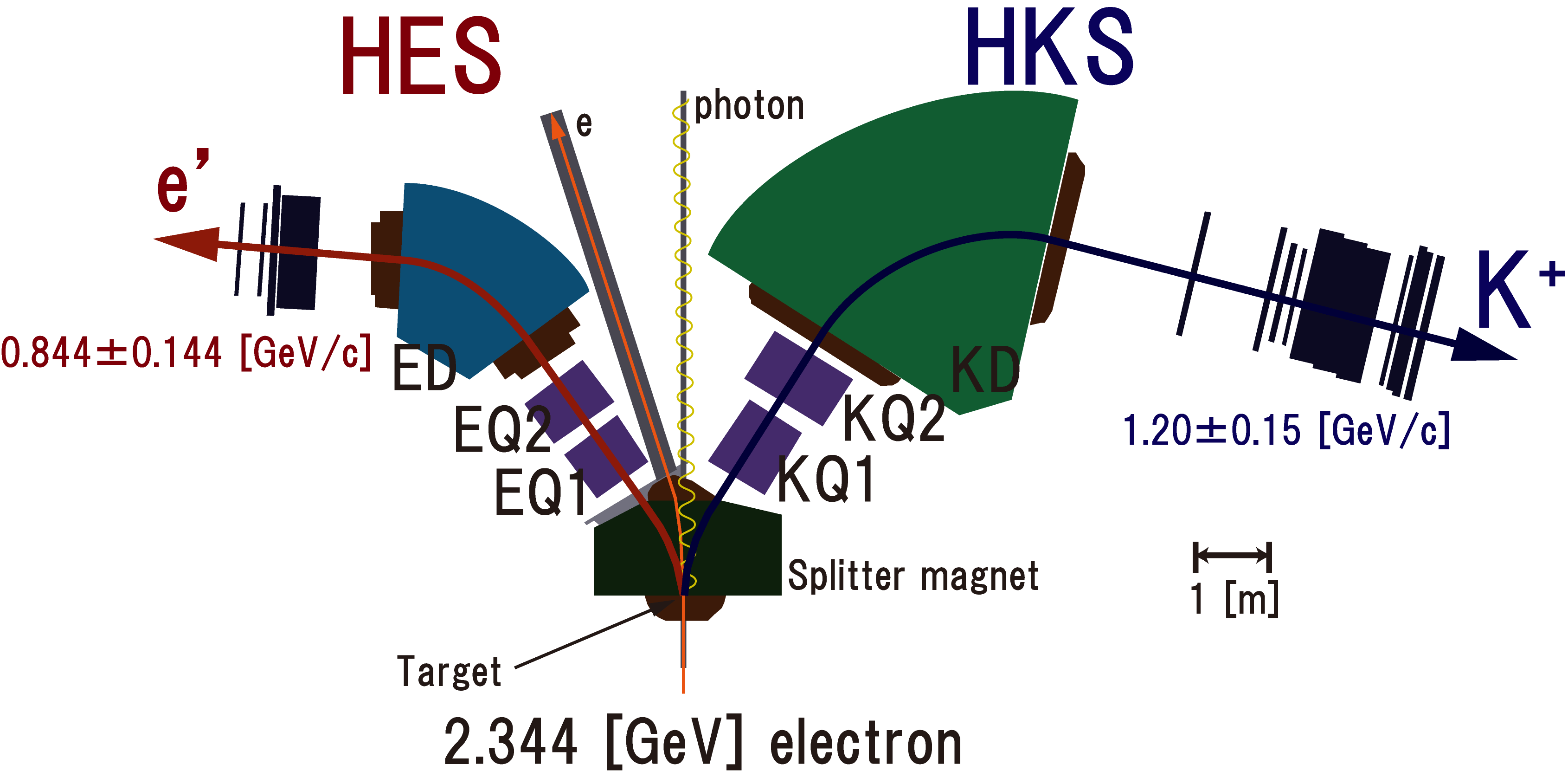 x, x’, y, y’
x, x’, y, y’
Conversion with
inverse transfer matrices
@ Reference plane
@ Reference plane
p, x’, y’
p, x’, y’
@ Target
Missing Mass
Missing mass reconstruction
Reference plane
x, x’, y, y‘ @ RP
Inverse transfer matrix
(TOSCA + Geant4)
p, x’, y’ @ Target
Target
Missing mass
Absolute energy scale calibrationwith Λ and Σ0
x, x’, y, y‘ @ RP
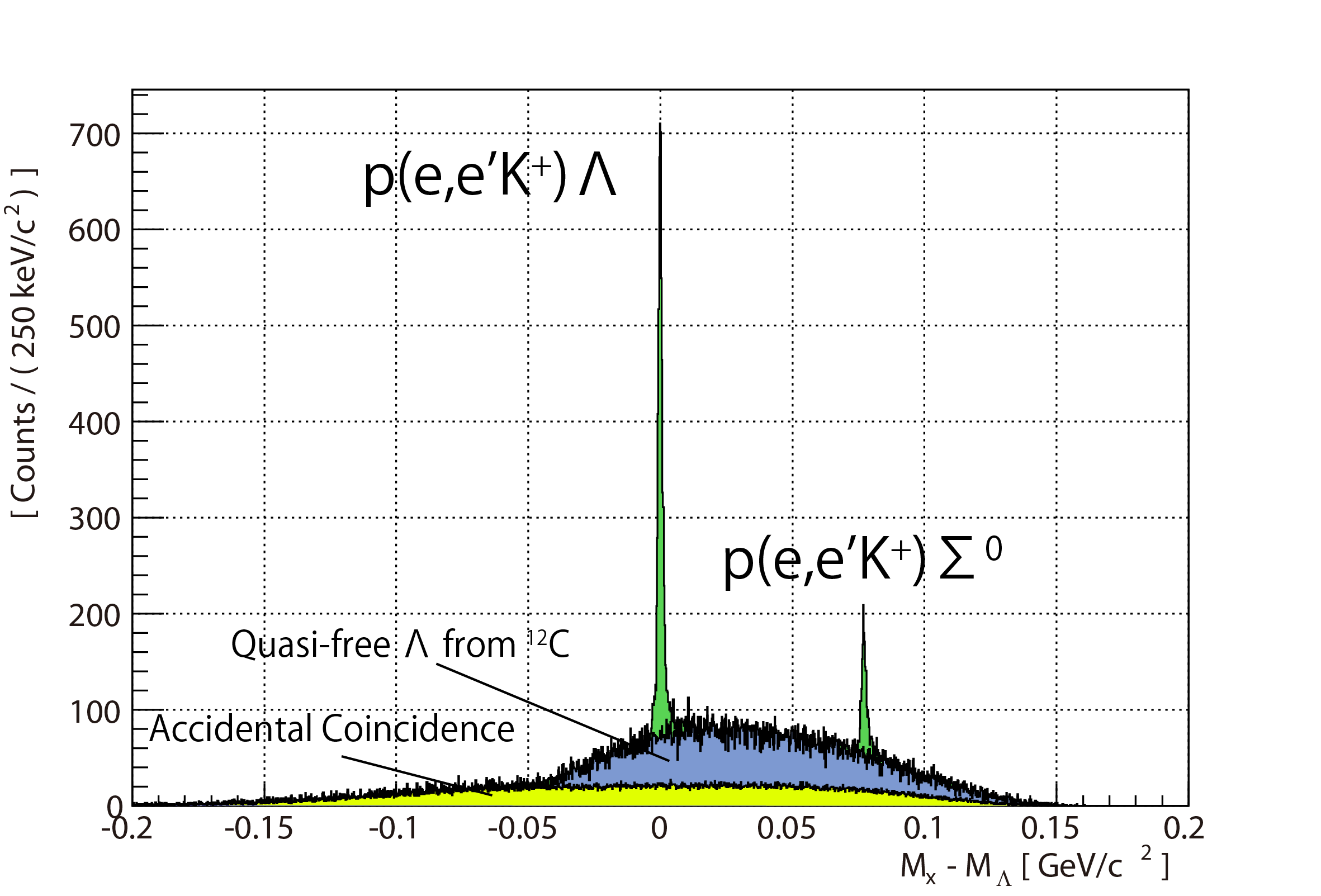 Inverse transfer matrix
ITERATION
Tune
p, x’, y’ @ Target
Missing mass
Momentum resolution comparison
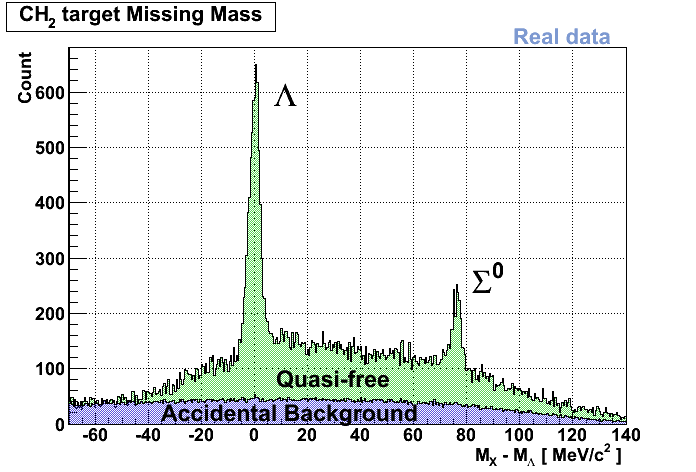 Before
(Δp/p ~ 10-3)
4 MeV (FWHM)
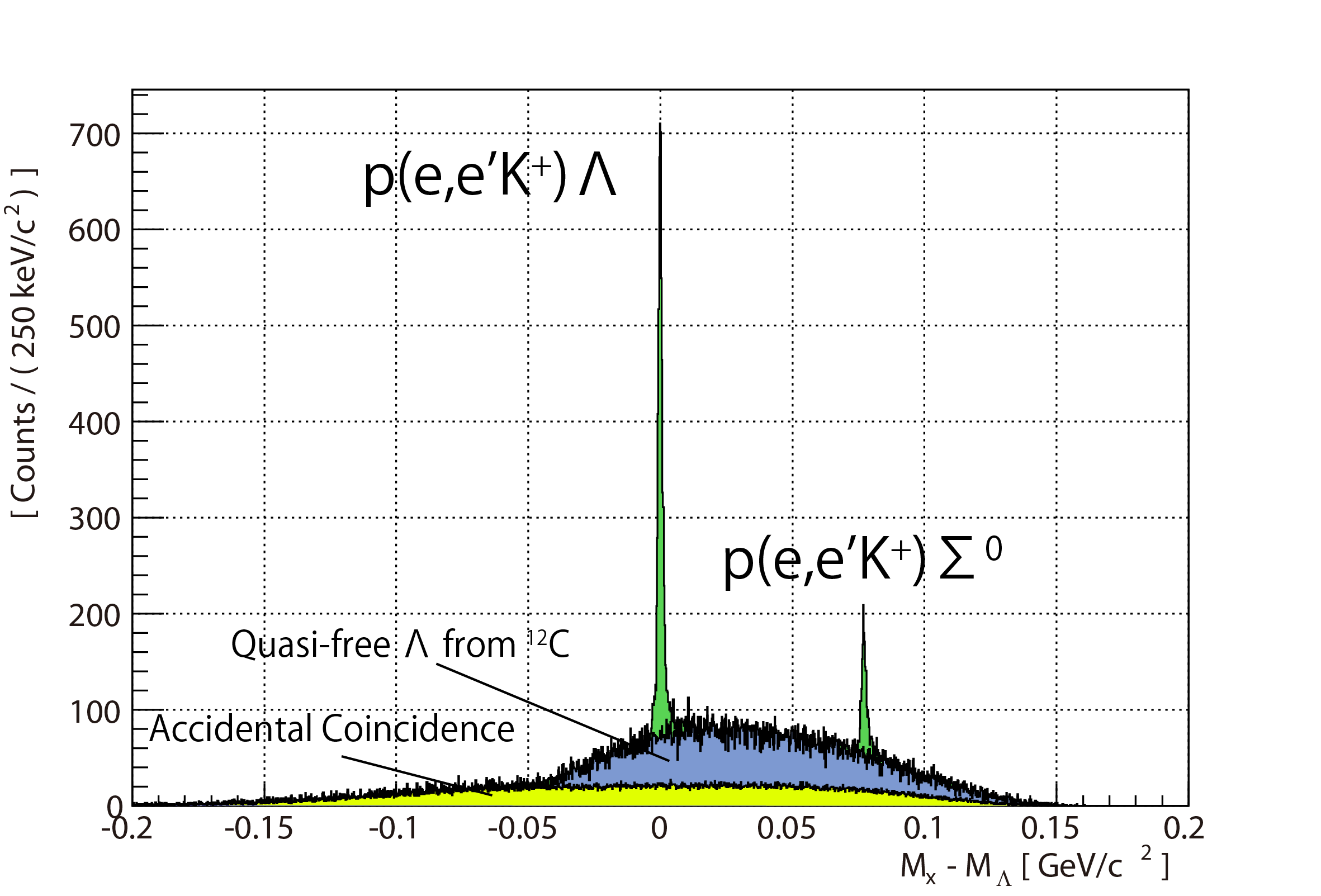 After
(Δp/p ~10-4)
1.5 MeV (FWHM)
~ 0.5 MeV (FWHM) for 12ΛB
Momentum resolution comparison
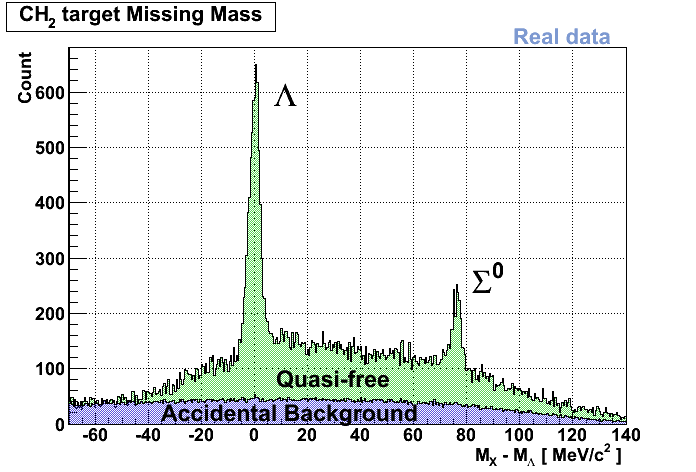 Before
(Δp/p ~ 10-3)
4 MeV (FWHM)
How good is the binding energy determined ?
(Systematic error)
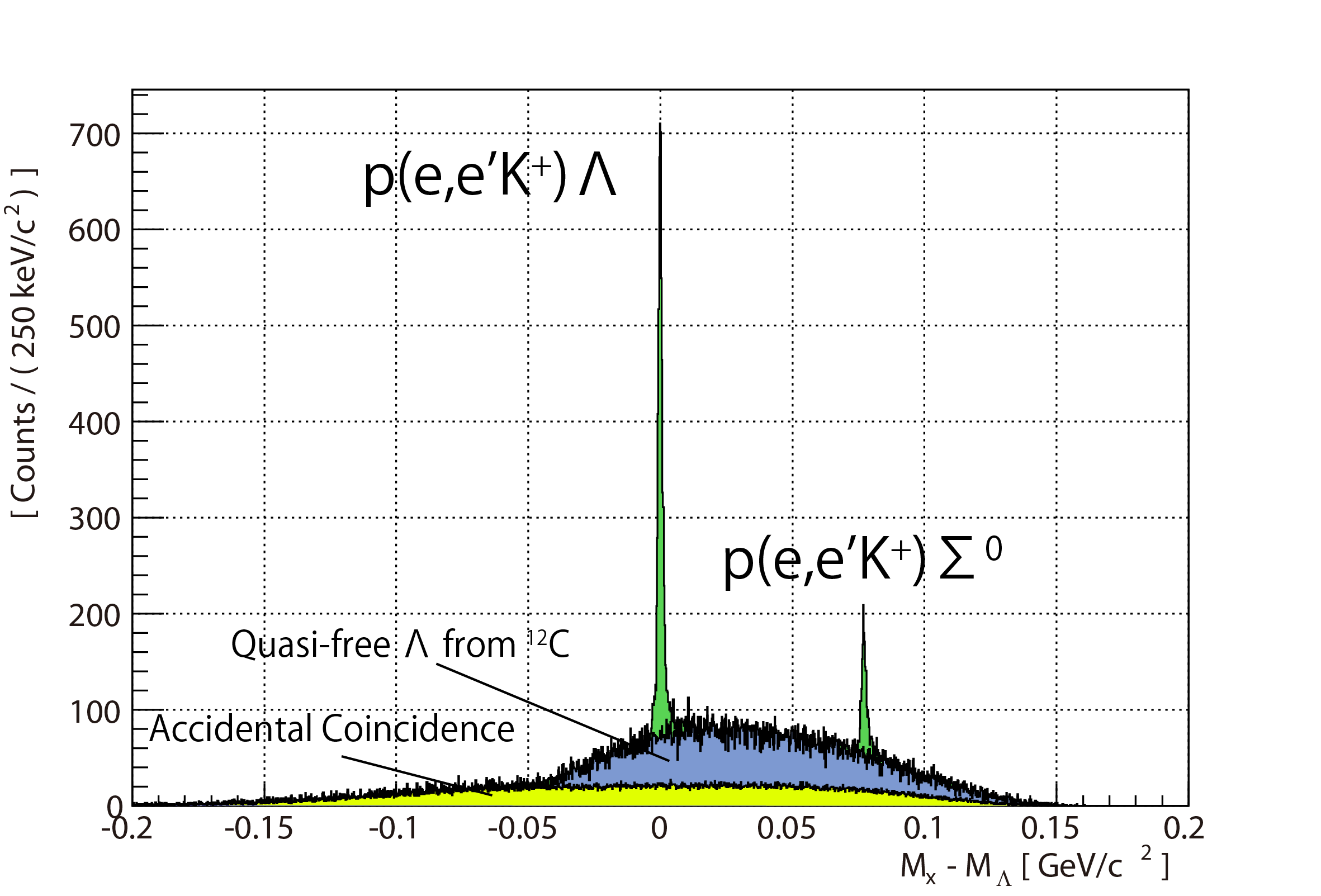 After
(Δp/p ~10-4)
1.5 MeV (FWHM)
~ 0.5 MeV (FWHM) for 12ΛB
Systematic errors for binding energy
( TOSCA + Geant4 )
Systematic errors for binding energy
Full simulation
Realistic dummy data
S/N
Yields
Energy straggling in target
Beam raster
Beam energy spread
Spectrometer acceptance
Detector resolution
Systematic errors for binding energy
Compare
Full simulation
Realistic dummy data
S/N
Yields
Energy straggling in target
Beam raster
Beam energy spread
Spectrometer acceptance
Detector resolution
Systematic errors for binding energy
Compare
Full simulation
ΔBmat = 0.110 MeV
ΔEmat = 0.050 MeV
Realistic dummy data
S/N
Yields
Energy straggling in target
Beam raster
Beam energy spread
Spectrometer acceptance
Detector resolution